عنوان مقاله:آسیب شناسی بیگانگی اجتماعی-فرهنگیبررسی انزوای ارزشی در دانشگاه های دولتی ایران
نویسنده : علیرضا محسنی تبریزی
منبع:فصلنامه پژوهش و برنامه ریزی در اموزش عالی شماره 26 سال 1381
صص 119-182
در پرتو مبانی نظری تحقیق ضمن تدوین 7 فرضیه که ناظر بر رابطه متغیر اصلی حقیقی(انزوای ارزشی) و ورابط میان هر یک از متغیرهای علی بود با کاربرد روش پیمایش و ستفاده از تکنیک پرسشنانمه هدایت شده ز 144 نفر دانشجو که از بین 91605  نفر دانشجویان شاغل به تحصیل در سه مقطع  لیسانس فوق لیسانس و ذکری در دانشگا های دولتی شهر تهران در سال تحصیلی 79-80  و به طریق نمونه گیری طبقه ای با دقت احتمالی مطلوب d=0/5 و ضریب اطمینان 95 درصد انتخاب شده  بودند.  طلاعات مربوط به به ابعاد آسیب شناختی فرهنگی در محیط های دانشجویی جمع اوری گردید.
بر اساس نتایج حاصل از مدل تبیینی تحلیل مسیر انزوای ارزشی می توان استدلال کرد  که این تغیر متاثر از عوامل مختلفی است که در شبکه ای از روابط علی با یکدیگر  و به صورت مرکب و مجموع قرار دارند و کل تغییرات آن را مجمموع علت های (X) بیان می کند. در این مدل متغیرهای مطلوبیت شرایط خانوادگی، مطلوبیت شرایط آموزشی ، SES رضایت از زندگی، احساس ستیز با والدین و ضدیت با جامعه هم به طور مستقیم و هم به طور غیر مستقیم بر انزوای ارزشی اثر گذاشته اند. همچنین انزوای ارزشی بازتابی از تاثیرات متقابل متغیرهای علت و منت از مجموعه بازخوردهای این عوامل است.
انزوای ارزشی
کلید واژگان
انزوای ارزشی و بیگانگی فرهنگی، رضایت از زندگی، ضدیت با جامعه، ستیزز با والدین سازگاری و همنوایی اجتماعی، قانون گرایی، موقعیت تحصیلی
مقدمه
به زعم صاحب نظران مسایل توسعه(هوزلیتز، 1986، اتزیونی، 1987، مانفرد 1988 میدگلی 1992 و دیگران) تحقیق دوام و استمرار توسعه پایدار در هر جامعه به مشارک همه افراد و احاد آن جامعه مخصوصا قشر تحصیل کرده دانشگاهی و روشنفکران بستگی دارد لیپست(1996) دانشگاه را مرکز ثقل تحولات افکار و ارزش های نو دانسته و قشر روشنفکر و تحصیل کرده را عاملان تغییر و تحول و حاملان ارزش ها و افکار بدیع و جدید در جامعه به شمار آورده است.
عاملان تغییر و تحول و حاملان ارزش ها و افکار بدیع و جدید
از این رو شوماخر به صراحت اعلام کرده است که هر برنامه ریزی  معطوف به توسعه - اعم از این که ان برنامه در سطح منطقه ای بادش یا ملی- بدون مشارک فعال نیروهای تربیت شده، علمی و کارامد مقدور نیست و توسعه به مفهوم مشارکت  فراگیر اجتماعی، سیاسی، روانی، فرهنگی و اقتصادی این نیروها در توسعه معنی پیدا می کند (شوماحر، 1373، 141)
مشارکت  فراگیر
بی شک یکی از مهم ترین هدفهای مترتب بر طرح نیازسنجی در اموزش عالی کشور خصوصا از بعد تربیت و توسعه نیروی انسانی متخصص، شناخت دانشجویان به عنوان یکی از مهم ترین ابعاد و اجزای نظام اموزش عالی از وجود و ابعاد مختلف است.
.
حصول به اطلاعاتی تجربی در باب انگیزش ها، رفتارها و باورها، نگرش ها، انتظارات  و نیازهای جامعه دانشجو نه تنها برنامه ریزان را در طراحی برنامه های معطوف به توسعه،آموزش عالی یاری می دهد، بلکه کاستی ها، مشکلات ، نارسایی ها و برخی جنبه ها ابعاد و وجود موارد و آثار آسیب شناختی  (پاتولوژیکال) محیط های آموزشی را در سطح دانشجویان تعریف و تعیین می کند و به برنامههای ریزی هایی برای رفع مشکلات و کاستی از مسایل و تنگنا ها و آرمان برداشتن موانع توسعه به منظور قرین موفقیت گردانیدن برنامه های توسعه پایدار آموزش عالی منجر می شود
برنامه های توسعه پایدار آموزش عالی
موفقیت کشورهای در حال توسعه در حال اجرای برنامه های نوسازی تا حدود زیادی بستگی به نحوه پیشرفت دانشگاه ها در ان کشورها دارد. دانشگاه ها وسیله ای نهادی برای توسعه و نوسازی سیاست، اقتصاد، جامعه و فرهنگ محسوب می شود. محیط اجتماعی  دانشگاه چون هر محیط اموزشی  به مثابه نهادی  اجتماعی و آژانسی اجتماعی کنده نقش عمده ای را در انتقال فرهنگ درونی کردن هنجارها و ارزش های اجتماعی، تکوین شخصیت توسعه مفهوم «من اجتماعی» انتقال ارزش ها و مهارن ها و اموزش فنون  و علوم ایفا می کند.
تعلیم و تربیت آکادمیکی ذخایر معنوی، علمی ادبی حقوقی و هنری را حفظ می کند و به جوانان می آموزد که چگونه نظام های فکری مبتنی بر سنت را در جهت پیشبرد و ارتقای سطح جنبه های مادی و غیر مادی و توسعه از نو شکل دهند.  دانشگاه در عین حال خود موجب تحکمی و قوام نظام آموزشی می شود در هر جامعه حتی در دموکراتیک ترین آنها دانشگاه ها موجب می شوند که افرادی که باید در سلک برگزیدگان در آینده از سایر افراد متمایز گردند و به انها مهارت هایی را یاد می دهند که برای به عهده گرفتن رهبری به انها نیاز دارند. از این رو اموزش دانشگاهی به انتخاب پرورش و تربیت حاملان فرهنگ مردان خلاق و رهبران کمک می کند.
به عهده گرفتن رهبری
به زعم جامعه شناسان کارکرد گرا، شخصیت محصول درونی شدن موقعیت های دارای نقش و پایگاه است. محیط های آموزشی به ویژه محیط کالج نقش عمده ای را در تکوین من اجتماعی افراد بازی می کند. پارستز (1962) یکی از پیشروان  نظریه کنش اجتماعی معتقد است که  مدرهس در همه سطوح  ارزش هایی نظیر مسئولیت اجتماعی پاسخ گویی اجتماعی درگیر بودن اجتماعی و نظایر آن را در اعضا درونی می سازد و در آنها آگاهی ها و معانی مشترک رفتار  ها، کش ها ارزش ها و الگوی عمل را شکل می دهد.
درونی شدن
مثلا فرد در مدرسه می آموزد که در کلاس درس با ورود معلم باید به پا خیزد و این به خاطر وجود ارزشی به نام احترام به معلم است. بدین ترتیب کنش ها و هنجارهای مربوط از طریق آزانس های اجتماعی کننده، در افراد درونی می شوند و در آنها نوعی التزام، تقید، تعهد و احساس مسئولیت نسبت به حیات مدنی به وجود می آورند.
التزام، تقید، تعهد و احساس مسئولیت نسبت به حیات مدنی
از این دیدگاه نظام اجتماعی و فرهنگی علت تقید، تعهد و شرکت اجتماعی است. از سوی دیگر تجلی و بروز و بقا و دوام فرهنگ و ارزش های آن نیز در گرو مشارکت و شرکت فعالانه افراد در جامعه و امور اجتماعی است. 
.
بخشی از تلاش جامعه شناسان مصروف بررسی و تبیین ناسزگار های حاکم بر روابط فرد و جامعه، کارکرد های گسل نهاد ها و سازمان های اجتماعی و عدم درونی شدن قواعد اخلاقی است. یکی از آثار و نتایج مهم و بارز  جامعه پذیری ناموفق در سطح افراد و اجتماعی کردن نامطلوب و غیر کارامد در سطح نهاد های اجتماعی کننده، بیگانگی فرهنگی است که مترادف با مفهوم بیگانگی اجتماعی، بیهنجاری و انزوای ارزشی  به کار رفته است. انزوای ارزشی مبین انفعال فرد از نظام باورها، ارزش هاف هنجارها و الگوهای عمل اهداف فرهنگی و انتظارات جمعی است
انفعال
سنجش میزان انزوای ارزشی در گروه های اجتماعی نه تنها با هدف وقوف به درجه وفاق اجتماعی، همبستگی گروهی و اجتماع اعضا در باب اهداف فرهنگی و انتظارات جمعی و ان چه جامهع به عنوان الگوهای عمل برای اعضای خود متصور شده است صورت می گیرد بلکه از آن به عنوان شاخصی برای نشان دادن میزان مدیریت اخلاقی و چگونگی اعمال کنترل و نظارت اجتماعی و اجتماعی شدن موفق نیز یاد می شود.
مدیریت اخلاقی و چگونگی اعمال کنترل و نظارت اجتماعی و اجتماعی شدن موفق
طرح و بیان مساله
بیگانگی به مفهوم عام آن که برخی از جامعه شناسان و روان شناسان اجتمعی از آن به گونه ای گسترده برای تبیین برخی از اشکال کنش ها و واکنش ها به جریانات اجتماعی و واقعیت های پیرامونی، فضارهای روانی و تحمیلات بیرونی و نیز توضیح انفصال فرد از نظام ارزش ها باورها هنجارها، اهداف فرهنگی و  همچنین جهت اشاره به انفعال، بی علاقگی  و عدم مشارکت اجتماعی – سیاسی و صور اُدیب شناختی مشارکت استفاده کرده اند، از مفاهیمی است که در تاریخ تفکر اجتماعی قدمت و سابقه طولانی و ریشه های ان به نخستین دوره های تاریخ منظوم بر می گردد؛ آثار اولیه ان در بخش هایی از تاریخ فلسفی، مذهبی اسطوره ای و ادبیات کهن مشهود است.
صور اُدیب شناختی مشارکت
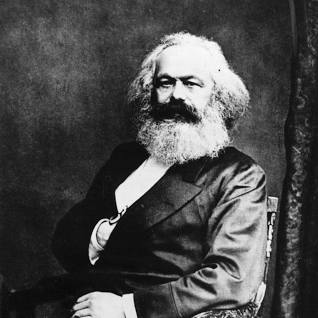 هگل را شاید بتوان نخستین اندیشمدی به شمار آورد که به بحثی فلسفی و گسترده در باب مفهوم بیگانگی پرداخته است. تحلیل هگل از بیگانگی جنبه ای (سیستماتیک) و درعین حال خصلتی ذهن گرایانه دارد. کارل مارکس در مقام یکی از هگلی های چپ برای نخستین بار با  کاربرد این مفهوم در مباحث جامعه شناختی خود کوشیده است تا کانون توجه خود را از دنیای  اذهان و افکار به جهان وقاعی و عینی متمایل سازد.
امروزه کاربرد مفهوم بیگانگی در مباحث جامعه شناسی و روان شناسی  به نحو بارزی متنوع و متفاوت است و از مطالعه تضاد ها و کشمکش ها و بدبختی ها در  زندگی شخصی تا تحلیل ناآرامی های دانشجویی و طغیان نسل جوان و نیز از دیکتاتوری کارگری تا ظهور فاشیسم و نازیسم را در بر می گیرد.
ناآرامی های دانشجویی و طغیان نسل جوان
جامعه شنسان به طور عمده به تبیین و تشریح چگونگی مخدوش شن روابط اجتماعی، حالات و خصوصیات منفصلانه و پرخاشگرانه فرد در قبال جامعه و ساخت اجتماعی توجه می کنند. از این رو تاکید آنان بر بیگانگی  انومی اجتماعی است که در آن احساسات فرد نسبت به واقعیت اجتماعی (جامعه، نهاده، امور اجتماعی و...) سنجیده می شود.
جامعه شناسان مچنین بر نقش عامل بیرونی و واقعیات  اجتماعی در بروز بیگانگی تاکید دارند و از این روان مساله ای تحمیلی در نظر می گیرند. با آن که بیگانگی دارای موضوعات متعدد  و متنوعی است، جامعه شناسان به طور عمده  به بررسی بیگانگی اجتماعی، بیگانگی سیاسی و بیگانگی از کار رغبت نشان می دهند.  مع الوصف بیگانگی از خود نیز مورد توجه برخی از جامعه شناسان چون مارکس، وبر و مانهایم و ملیز قرار گرفته است.
بیگانگی اجتماعی، بیگانگی سیاسی و بیگانگی از کار
ریشه یابی و شناخت علل و اسباب بیگانگی بیش از همه جامعه شناسان را به خود مشغول کرده است. ان چه بدیهی است اشتراک نظر کامل آنها در نقش عوامل اجتماعی و  بیرونی در بروز بیگانگی است. حتی آن دسته از جامعه شناسانی هم که در تبیینیات خود از بیگانگی به انگیزه های فردی نیز توجه دارند. در تحلیل های خود بیشتر به انگیزه هایی که از ارزش های نظام اجتماعی سرچشمه می گیرند، تاکید می ورزند. در میان جامعه شناسان بر سر معنی و مفهوم بیگانگی اجماع و اشتراک نظر کامله ای وجود ندارد. از این رو در معارف مختلف مفاهیم عدیده ای برای تحلیل و تبیین این واژه در نظر گرفته شده اند.
انگیزه های فردی
با این حال در چند اصل و زمینه نظر جامعه شناسان در باب بیگانگی مشترک است. اول این که، اهالی حوزه های جامعه شناسی ریشه های بیگانگی  و علل آن را نه در درون فرد بلکه در بیرون او  و در واقعیت های اجتماعی، نهاد ها، ساختارها، روابط اجتماعی و نظایر آن جست و جو می کنند. دوم این که نقطه عزیمت انها از  جامعه و ساخت اجتماعی است. سوم، احساسات افراد را در قبال جامعه می سنجند. چهارم، واحد تحلیل انها جمع است نه فرد. پنجم، بیگانگی را امری تحمیلی و مساله ای ناخواسته به شمار می آورند که از سوی نظام اجتماعی بر فرد تحمیل گردیده است (محسن تبریزی، 13709، 43-42)
هر یک از جامعه شناسان صور خاصی از واقعیات اجتماعی را در بروز بیگانگی دخیل دانسته اند. کارل مارکس بیگانگی را در محصول ساختارهای اجتماعی و فرهنگی می پندارد و مالکیت خصوصی، تقسیم کار و روابط اجتماعی تولید در نظام سرمایه داری ر از عوامل اصلی در بیگانگی انسان از خود، کار، همنوع و طبیعت به شمار می اورد. او که به موضعات مختلفی در بیگانگی نظیر بیگانگی از کار، دیگران و طبیعت عنایت دارد.
مالکیت خصوصی، تقسیم کار و روابط اجتماعی تولید در نظام سرمایه داری
نقطه عزیمت خود را از بیگانگی از خود اغاز می کند. مارکس مفهوم بیگانگی از خود را از هگل به عاریت گرفته است. هگل که بیگانگی از خود را در معنای حقوقی آن به کار می گیرد معتقد است که فکر در جریان سازندگی ها و تحولات خود، بخش از خویش را به جهان بیرونی منتقل می کند و در این فراگرد برون افکنی خود را با ان بیگانه می یابد.
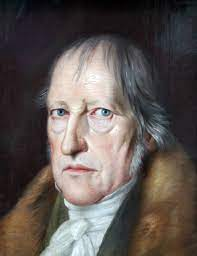 مارکس نیز با اشاره  به فارگرد برون افکنی بر این باور است که انسان در لحظه ای از جریان زندگی اجتماعی خویش استعداد ها و قابلیت های درونی خویش را به بیورن می تراود. این خود در لحظه ای دیگر منجر به پیدایش نهاد ها، ساختارها و نظام اجتماعی می گردد. این اشیا و اعیان خارجی پس از پیدایش و تکوین وجود خود را بر انسان تحمیل می کنند تا بدانجا که از آفرینندگان خویش بیگانه می شوند و آفریننده خود را آفریده حس می کنند. از این رو در نظر مارکس بیگانگی مبین انفصال و جدایی انسان از خود از کار و تولیدات خویش، از همنوع ، از جامعه و از طبیعت است.
انفصال و جدایی انسان از خود از کار و تولیدات خویش، از همنوع ، از جامعه و از طبیعت
در نزد دورکهایم بیگانگی که مترادف با کلمه انومی دانسته شده است. به نوی حالت فکری اطلاق می شود که فرد در ان به وسطه اختلالات اجتماعی ف به نوعی سردرگمی در انتخاب هنجارها تعیت از قواعد رفتاری و احساس فتور و پوچی دچار است. امیل دورکهایم به انقل جامعه از حالت انسجام مکانیکی  به انسجام ارگانیکی اشاره دارد و اثرات آن را به صورت بروز بی هنجاری و اختلال و نابسامانی در روابط، قواعد  و ارزش های اجتماعی بررسی می کند.
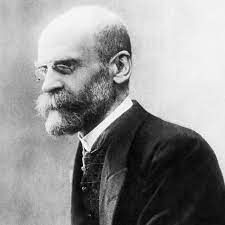 انسجام مکانیکی  به انسجام ارگانیکی
مرتن نیز چون دورکهایم بیگانگی را مترادف با انومی می داند و بر جنبه های اجتماعی آن تاکید می کند. به نظر مرتن بی هنجاری، رفتار انحرافی، آنومی با بیگانگی – که در عین حال- مبین گسیختگی و عدم تجانس بین اهداف فرهنگی و وسایل نهادی شده جهت نیل بدان اهداف است.  اشاره به حالتی از رابطه فرد و جامعه دارد که در ان بین فرد و ساخت فرهنگی و ارزشی حاکم تضاد است. روبرت مرتون عدم ارتباط و تجانس معقول بین اهداف فرهنگی و وسایل نهادینه ده برای نیل بدان اهداف را از عوامل اصلی بی هنجاری و بیگانگی انسان می داند.
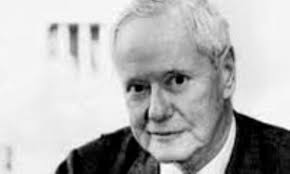 عدم ارتباط و تجانس معقول
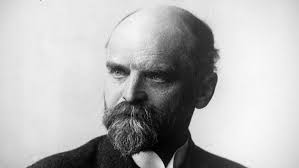 فردیناند تونیز از تغییر در ارتباطات و روابط اجتماعی، علیه اراده غقلانی بر اراه طبیعی ، زوال ارزش های روحانی و معنوی و تعویض وضعیت روابط مبتنی بر تعاون و همکاری جمعی با وضعیت روابط مبتنی بر فرد گرایی و عقلانیت در جامعه صنعتی نام می برد و این شرایط را از شروط لازم در جدایی و انزوای انسان در دنیای صنعتی می داند.
جدایی و انزوای انسان در دنیای صنعتی
ماکس وبر به روابط و ضوابط قراردادی و نظم مفرط  در اعمال انسانی، بوروکراسی و عقلانیت مفرط ناشی از ان تاکید می کند و این عوامل را از علل اساسی احساسی بی قدرتی انسان می داند
احساسی بی قدرتی انسان
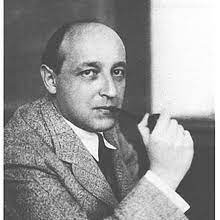 کارل مانهایم به اثرات صنعتی شدن، عقلانیت، بوروکراسی، تخصص و زنجیری که  تمدن جدید به دست و پای بشر متمدن می بندد تاکید می ورزد  و این عوامل را در بروز احساس بی یاوری و ناامیدی در انسان مدرن دخیل می داند. 
جورج زیمل زندگی در مادر شهر(متروپولیس) ها ر که رقابت، تقسم کار ف یکناخت(روتینه )شدن روابط، تخصص، فرد گرایی ، قبول، روح عینی و طرد روح ذهنی را به فرد تحمیل می کند و او را به بیگانگی سوق می دهد عامل اصلی سرگرداین انسان مدرن به شمار می آورد.
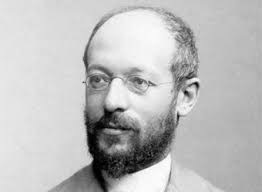 سی رایت میلز به تضاد بار بین آزادی و عقل از یک سو و اثرات تقسیم کار، بوروکراسی و عقل گرایی مفرط از سوی دیگر اشاره می کند و ان را در بروز بیگانگی انسان در دنیای صنعتی و فوق مدرن دخیل می داند(محسنی تبریزی، 1370، 35-30)
دنیای صنعتی و فوق مدرن
از سوی دیگر روان شناسان بیگانگی را در سطح فردی مطالعه  می کنند و عمدتا متوجه آنومی روانی هستند. در آنومی روانی معمولا احساسات فرد در قبال خود سنجیده می شود. از این رو، از خودبیگانگی و عوامل بیگانگی زا موضوع بحث روانشناسان است. انان با فرض علل روان شناختی بر بیگانگی و ربط آن به شخصیت مزاج با نیروهای سرکش درونی، سرکوب های روانی و سرکوب های غرایز درونی انسان توسط جامعه را مطرح می سازند و به چگونگی پرورش و رشد شخصیت عامل رفتار، گرایش ها و خلقیات پدر و مادر، چگونگی اجتماعی شدن انگیزه ها سرخوردگی های دوران کودکی ، تجارب نخستین ایام طفولیت، زمینه های طبقاتی و چگونگی بازبینی و کنترل در تبیین بیگانگی روانی توجه می کنند.
ریزمن الگوهای اجتماعی کننده جامعه را مسئول از خود بیگانگی فرد می داند. به نظر وی الگوهای اجتماعی کننده جامعه مدرن به گونه ای هستند که فرد را بیش از آن که متوجه خود کنندف تحت ارشادات دیگران در می آورند. یعنی به فرد همواره توصیه می شود که جهت رفتار و کرداری معقول  و مطلوب به دیگران بنگرد. در چنین شرایطی فرد ارتباط بنیادی را با خویشتن خود گم می کند و  دچار نوعی «بحران هویت» می گردد.
ارتباط بنیادی را با خویشتن خود گم می کند
اریکسون ، گودمن و فردینبرگ نیز به چنین بحران هویت اشاره کرده اند. به نظر این روان شناسان فرد از یکسو از طریق سیستم فرهنگی ، مفهوم و ارزش استقلال و اراده را فرا می گیرد و از سوی دیگر به محض ابراز کوچکترین تک روی  و استقلال رای و رفتار، توبیخ و تنبیه می گردد. از طرفی فرد – خصوصا در دوران جامعه پذیری- چون با انواع و اقسام تقاضاها و خواسته ها از سوی دیگران (جامعه ، خانواده، مدرسه و...) روبروست. این تقاضاها از هر سو بر او می باید با این تقاضاهای متعددبرخوردی معقول و پسندیده داشته باشد. یعنی به خود بقبولاند که تامین و براوردن تقاضاهای دیگران  و اجابت انتظارات آنان اولین کامیابی در زندگی اجتماعی است.
به محض ابراز کوچکترین تک روی  و استقلال رای و رفتار
از طرفی فرد می باید اهدافی را که دیگران بر او مقرر کرده اند و راه هایی دیگران فراروی و در نیل به این اهداف تیین نموده اند با جان و دل پذیرا باشد. در چنین وضعیتی فرد دیگر خود نیست چه او فرصت و امکانات قلیلی برای شناخت و توسعه هویت خود دارد(محسنی تبریزی، 1370، 35)
شناخت و توسعه هویت
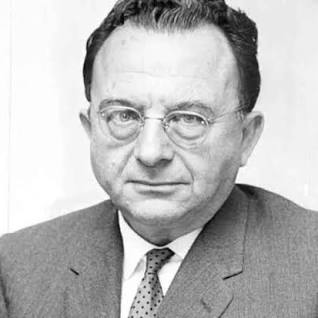 اریش فروم از اصحاب مکتب فرانکفورت با دیدی عمدتا روانشناختی به ازخود بیگانگی می نگرد. او بیگانگی از خود را حالتی از هستی می داند که در ان آدمی مقهور محصول کار  و تولیدات خویش که عینیت و شیئیت یافته و به صورت نظام اجتماعی- اقصادی در امده اند، می گردد تا بدان جا که هر گون اختیار، اراده و کنترل از او سلب و فرصت خودشناسی از او ساقط می شود. از این رو برای فروم از خو بیگانگی به مفهوم انقفصال شناختی از مفهوم من واقعی(Real Self) یا ضمیر حقیقی (True Ego) است (فروم ، 1995)
اریش فروم
نتلر بیگانگی را مترادف با آنومیا یا انومی روانی می گیرد و ان را از انومی ه دارای جنبه اجتماعی است متمایز می سازد. انومیا در نظر نتلر به مفهوم اختلال ، آشفتگی و بی سازمانی شخصیتی است و اشاره به وضعیت یا حالت رواین – اجتماعی دارد که در آن فرد نوعی احساس تنفر نسبت به برخی از جنبه های مشخص وجود اجتماعی خویش می کند (نتلر، 1952)
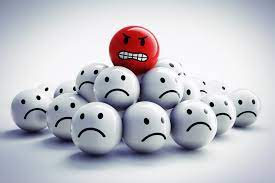 میچل (1996) معتقد است که بیگانگی در تعریفی وسیع و عام به معنای احساس انفصال، جدایی و عدم پیوند ذهنی و عینی بین فرد و محیط پیرامون او (یعنی جامعه، انسان های دیگر و خود) است. به نظر میچل، موضوعات بیگانگی متعدداند: 
بیگانگی از خود، بیگانگی از دیگران، بیگانگی از جامعه  و نهاد های وابسته  همچون سیاست  و خانواده و مذهب و ...
از طرفی اشکال بیگانگی نیز متعدد و متنوع است. احساس ناتوانی و فتور، احساس بی معنایی و پوچی انکار یا رد، افسردگی، احساس انزوا  و احساس تنفر و بیزاری، احساس بیهنجاری. کنیستون (1965) بیگانگی را نوعی پاسخ یا عکس العمل از سوی فرد به فشارها، ناملامیات و نیز اختلاف دیدگاهی های فردی و اجتماعی و ضررهای تاریخی تعریف می کند. با توجه به تنوع موضوعات و اشکال بیگانگی ، کنیستون تاکید می کند که در تعریف بیگانگی باید نکات زیر در نظر گرفته شوند:
پاسخ یا عکس العمل
1- بیگانگی از چه یا از که؟ یعنی چه چیزی یا چه کسی موضوع بیگانگی است؟ 
2- بیگانگی چه شکلی به خود می گیرد؟ یعنی آیا صرفا نشان گر حالاتی از احساس فتور، پوچی، بدبینی و رد هنجارهای اجتماعی و ارزش های فرهنگی است یا نشان گر شکل خاصی از رفتار است؟
3- جنبه با حالت فعال یا منفعل بیگانگی ، یعنی فرد بیگانگی و احساس انفصال خود را از جامعه، دیگران خود و ... به صورت فعال متجلی می سازد و با چنین احساسی را به صورت منفعل بروز می دهد؟ 
4- شناخت جهت یا حالتی که بیگانگی خود را متناظر می سازد یعنی آیا بیگانگی صرفا کوششی است از سوی فرد جهت طرد جامعه و یا این که تلاشی است برای خارج ساختن و انفصال خود از صحنه اجتماع؟
5- آیا بیگانگی امری انتخابی است یا مساله ای تحمیلی.
این مقاله که در پرتو بخشی از نتایج حاصل از طرح تحقیقاتی انجام شده در باب انزوای ارزشی (بیگانگی فرهنگی) و مشارکت فرهنگی در محیط های دانشجویی کشور تدوین شده است، ضمن مروری بر مبنای نظری و تجربی بیگانگی به مفهوم عام آن، به طور خاص می کوشد تا با استعانت از اطلاعات تجربی حاصل از پیمایش محیط های دانشگاهی، بیگاگی فرهنگی (انزوای ارزشی) را بر اساس مدل و الگوی نظری تحقیق د رجامه دانشجویی بسنجد و مطابقت الگوی نظری را با آن چه که از طریق مشاهدات تجربی به دست آمده است مقایسه و ارزیابی نماید.
اطلاعات تجربی
مبانی نظری بیگانگی و بیگانگی فرهنگی
بیگانگی که از آن به عنوان نوعی احساس انفصال، جدایی و عدم پیوند ذهنی(شناختی) و عینی (کنشی) میان فرد و جامعه (نهاد ها و ساختارهای اجتماعی نظیر سیاست خانواده و فرهنگ  و ...) نام می برند (کنیستون، 1986، میچل 1988) یکی از عوامل تاثیر گذار بر فرایند های مشارکت اجتماعی و فرهنگی است.
در تفکر و ارای غالب جامعه شناسان و روان شناسان اجتماعی واقعیت گرا بیگانگی به مثابه مانعی در راه مشارکت فرهنگی، اجتماعی و سیاسی  مطرح گردیده است(میچل، 1988؛ کنیستون، 1985؛ لیپست، 1960 ؛ دال ، 1976؛ روکان، 1986، جانسون ، 1983؛ لین ، 1989...)
در تعریفی عام بیگانگی به مفهوم « احساس انفصال جدایی و عدم پیوند ذهنی (شناختی) و عینی (کنش) میان فرد و جامعه (نهاد ها، ساختار ها و سازمان های اجتماعی نظیر سیاست، خانواده  و مذهب و فرهنگ و نظایر آن است)(محسنی تبریزی، 1370، 32)
صاحب نظرانی نظیر تتلر (1973) دال (1976) سیمن(1959) انیمن (1976) اسرول (1983) فیوئر (1974) لین (1979) دین 1986) اسکلیز(1991) و... با تکیه بر مفهوم بیگانگی فرهنگی، انزوای ارزشی ، بیگانگی فکری و آنومی و احساس بی هنجاری کوشیده اند  تا چگونگی انفعال فرهنگی (عدم مشارکت) و انفصال فرد از نظام باورها، ارزش ها، هنجارها، انتظارات جمعی اهداف فرهنگی، الگوهای رفتار و نظام جمعی را توضیح دهند.
به طور کلی بر اساس حیطه تفحصف تتبع  و حوزه مطالعاتی نظریه های بیگانگی را به طور عام می توان در دو قلمرو نظری جامعه شناسی و روان شناسی قرار داد . در قلمرو جامهع شناسی آراء و نظریات جامعه شناسان در باب بیگانگی عمدتا در دو نحله فکری و حوزه نظری یعنی نظریه نظم اجتماعی و نظریه انتقادی متمرکز است.
نظریه نظم  اجتماعی که آمیخته ای است از نظریه اثباتی کنت، نظریه ارگانی اسپنسر و داروین، نظریه درون فهمی وبر، نظریه انومی دورکهایم ونظریه فونکسیونی پارسنز، جامعه را دستگاهی متشکل از اجزای هماهنگ با ارزش های همرنگ می داند که لاینقطع محدوده خود را حفظ و نگهداری و در وفاق و تعادل و توازن مداوم زندگی می کند.جامعه همچون موجودی جاندار از اجزای خود ممتاز و برتر است. جامعه، ضمن اعمال اقتداری امرانه بر فرد بیرون از او جای دارد. هر گونه تزلزلی در سلطه جامعه و اقتدار امرانه آن سبب سرگشتگی و تباهی انسان می گردد چون قواعد رفتار جمعی  و ارزش ها فرهنگی در زندگی اجتماعی رهنمون وی هستند.
مصلحت انسان در آن است که با سنت ها و نظام اجتماعی رهنمون وی هستند. مصلحت انسان در ان است که با سنت ها و نظام اجتماعی در نستیزد. سنت ها و نهاد ها و ارزش ها و قواعد جامعه را ارج گذارد و در نگهداشت آنها بکوشد زیرا نظام اجتماعی در سنت ها ریشه دار و به خاطر ضرورت ها و نیازها پیدایش یافته و نهاده شده است تها کاری که انسان می تواند انجام دهد شناخت وضع موجود با روش های تجربی برای ترمیم نابسامانی های آن به منظور  همسازی با شرایط محیطی و نیازهای تازه است تا تعادل  و توازن مداوم پدید آید.
تعادل  و توازن مداوم
از این رو نظریه نظم اجتماعی ثبات و قوام دستگاه جامعه و نظم و تعادل اجتماعی را ترکیبی از اصالت انسان و خرد بشری با اصالت سنت ها می داند که در حفظ وضع موجود نمایان می شود. بدنی گونه نظریهه نظم اجتماعی عقل  و خرد بشری را برای تنظیم  نظم دستوری  و قوانین حاکم بر نظم اجتماعی به کار می گیرد و مفهوم اساسی برای آن نظام اجتماعی  و از هم گسیختگی نظم آن است که در نزد نظریه پردازانی چون دورکهایم بی هنجاری یا انومی خوانده می شود ارزش های فرهنگی و رفتارهایی که نظام اجتماعی آنها را پذیرفته است و بر نگهداری آنها تاکید دارد
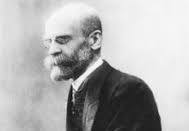 سنجه تعریف و میزان تعیین سلامتی و بیماری اجتماعی است. از این رو ماهیت مسائل اجتماعی در این نظریه بی هنجاری در نظر می اید. بی هنجاری به مفهوم پریشانی و سرگشتگی آدمی است در برابر قوانین قواعدو هنجارهای اجتماعی بدین معنی که هنجارهای اجتماعی اقتدار آمرانه و جنبه مطلوب خود را بر فرد از دست می دهد و نمی توانند  مدیریت اخلاقی لازمه را بر وی اعمال کنند.  نتیجه فرد نمی واند جهت رفتار خویش را تعیین کند.
بی هنجاری همچنین وضعیت اجتماعی ویژه ای است که در آن هنجارها و معیارهای اجتماعی دچار پریشانی شوند و یا آن که با یکدیگر ناهمساز باشند و فرد برای هماهنگ شدن با آنها دچار سردرگمی و سرگشتگی شود. در نتیجه آدمی در وضعیتی قرار می گیرد که به درون خویشتن خود پناه برد و بدبینانه  همه پیوندهای اجتماعی را نفی کند. از این رو در نظریه نظم اجتماعی کلیه اختلالات، نابسامانی ها، کژرفتاری ها و اسیب های اجتماعی، پیامد بی هنجاری، بیگانگی  و بازبینی و نظارت ناکافی است (محسنی تبریزی، 1376، 44-43)
درون خویشتن خود
نظریه انتقادی از سوی دیگر نظام اجتماعی را مجموعه ای از تضاد ها و کشاکش های دایمی میان گروه ها قشر ها و طبقاتی می داند که دارای منافع، اهداف و آرمان های متفاوتی اند. نظم اجتماعی در واقع حاصل تحمیل منافع و آرمان های طبقه بالادست بر طبقات زیر دست است. زیرا طبقات حاکم با اقتدار آمرانه خود و ایجاد نظمی دستوری طبقات دیگر را به زیر سلطه خود در می اورد و در انها آگاهی کاذب ایجاد می کنند. جامعه یعنی انسان یعنی برون افکنی استعداد های درونی ادمی و مجموهع ساخته های بشری. از این رو تصور جامعه با عنوان موجودی مستقل و ممتاز از اجرای آن با نیروی تحمیل کننده، اقتداری آمرانه و سلطه بی چون و چرا یعنی بیگانگی انسان از خود و از ساخته های خویش (یعنی جامعه) است.
برای رهایی از قیود نظام اجتماعی موجود که نفی کننده امکانات عینی  و استعداد های ناشکفته انسانی است نهاد های کنونی را باید در هم ریخت و طرحی دیگر در انداخت. نظریه انتقادی گرایشی کامل به اصالت عقل  و اصالت انسان دارد. انسان خود آفرین جامعه آفرین و تریخ آفرین است. از این رو زوراوری نظام اجتماعی بر مردمی که ان را آفریده اند به بیگانگی انسان از خود و جامعه می انجامد. انسان با توسل به عقل و خرد وضع موجود را مورد انتقاد قرار می دهد و امکانات راه یافتن به جامعه نوین را در می یابد  و بر اساس آن، عملیات  انقلابی برای دگرگونی جامعه کنونی به جامعه آینده را طرح ریزی می کند. به این ترتیب نظریه انتقادی هم نظام موجود اجتماعی و هم ارمان هایی را که برای موجه جلوه دادن وضع موجود دلیل سازی می کنند نکوهش می کند
دلیل سازی
نظریه انتقادی با گرایشی که به اصالت انسان دارد و انسان را خود آفرین تاریخ آفرین و جامعه افرین می داند سرشت ادمی را با کار و آفرینندگی انسان مشخص می کند. اما این برداشت از سرشت آدمی  را با توجه به نظریه (الیناسیون) و منطق جدلی باید درک و فهم کرد.
اصالت انسان
انسان در لحظه ای از فراگرد زندگی اجتماعی استعدادهای درونی خویش را به بیرون می تراود این جریان  در لحظه ای دیگر به پیدایش نهاد ها و امور اجتماعی می انجامد. نهاد های اجتماعی پس از پیدایش بدست انسان این گرایش را پیدا می کند که به عنوان اشیا و اعیان خارجی وجود خویش را بر آفرینندگان خود یعنی فرد آدمی تحمیل  کنند. یعنی تا بدانجا از آفرینندگان خویش بیگانه شوند که افریننده خود را آفریده احساس نمایند. این جریان را بیگانگی و از خود بیگانگی انسان می نامند.
اشیا و اعیان خارجی
تحمیل
در لحظه سوم ، فرد ساخته های بیگانه از خویش را به درون خود می برد و از ان خویش می سازد. این جریان را درونافکنی گویند. در سنت جامعه شناسی غرب، برخی از جامعه شناسان مانند وبر به لحظه نخست و گروهی مانند دورکهایم به لحظه دوم و برخی مانند مید به لحظه سوم تاکید دارند و هر یک نقطه عزیمت تحلیل و تبیین اجتماعی خویش را از یکی از این لحظه ها آغاز می کنند. نظریه انتقاد اجتماعی تاکید دارد که این جریان که هر کدام لحظه ای از فراگرد دیالکتیکی زندگی انسان به شمار می آیند.
فراگرد دیالکتیکی
نظریه انتقاد اجتماعی نظام اجتماعی موجود را اساسا بیمارگونه می پندارند  و بر این باور است که معیارها و سنجه های تعریف سلامتی اجتماعی امکانات نهفته عینی هستند که چنان چه شکوفا شوند و تحقق پیدا کنند، جامعه ای سالم پدید خواهد آمد. 
از مقایسه دو نظریه نظم اجتماعی و انتقاد اجتماعی می توان چنین استنباط کرد که ماهیت مسائل اجتماعی در نظریه نظم اجتماعی بی هنجاری(انومی) است، حال ان که در نظریه انتقاد اجتماعی بیگانگی انسان از فراورده های فرهنگی و اجتماعی در نظر می آید.
امکانات نهفته
در نظریه انتقادی نظام اجتماعی همراه با ارزش های فرهنگی و قواعد رفتار  و هنجارها امری در نظر می آید که از وجود انسان بر خاسته از آن جدا افتاده، بیگانه شده در برابر وی قرار گرفته و وجود خود را بر افرینندگان خویش تحمیل کرده است از اینرو در نظریه انتقادی اجتماعی نظام مسلط فرهنگی- اجتماعی و روابط حاکم بر ان پایه و مایه بیگانگی انسان اند.
بدیگر سخن بیگانگی معلول سلطه هنجارهایی است که با نیازهای آدمی در ستیزند  و نه برخاسته از گسیختگی و آشفتگی دراین هنجارها به گونه ای که نظریه نظم اجتماعی و نظریه پردازان  آن چون دورکهایم باور دارند. از این رو در نظریه نظم اجتماعی  بیگانگی یعنی بی هنجاری و نتیجتا مسائل اجتماعی چون خودکشی، اعتیاد، بزهکاری و نظایر آن پیامد بیگانگی و آنومی و نظارت ناکافی بر گروه هایی است که با یکدیگر در نظام اجتماعی رقابت می کنند و تعادل اجتماعی را دستخوش آشوب و آشفتگی می سازند.
حا ان که در نظریه انتقادی مساله اساسی بیگانگی انسان از فراورده های خویشتن است که مانعی است در مقابل تحقیق هدف های فردی و گروهی، یعنی مساله اساسی بازبینی و نظارت نامشروع اجتماعی  از سوی حافظان نظام موجود  و استثمار  انسان از انسان است.  از این جهت در نظریه انتقادی، بیگانگی از عملکرد کل نظام اجتماعی سرچشمه می گیرد و علت اصلی را باید در ناهمسازی کارکرد نظام اجتماعی با نیازهای انسانی جست و جو کرد . به بیانی می توان گفت که در بسیاری موارد بیگانگی انسان  به واسطه همسازی ادمی با شرایط محیط اجتماعی است که بر وی تحمیل شده است و او بدان گردن نهده است(محسنی تبریزی، 1370، 45-44)
همسازی ادمی با شرایط محیط اجتماعی
در حوزه روان کاوی نیز بیگانگی به عنوان گونه ای بیماری  و مرض روانی  در نظر گرفته شده است که از اختلالات و نابسامانی ها در یکی از لایه های سه گانه شخصیت فرد  و با روابط آن ها با یکدیگر پدید می اید. گروهی از روان کاوان که پیرو نظریه روان پویایی هستند در تبیین بیگانگی هم به انگیزه رفتار وهم به کنترلو بازبینی اجتماع عنایت دارد.  فروم، جان دالارد ، فردینبرگ، اریکسون، گودمن و دیگران  که از پیروان این نظریه  هستند به تجربه فرد خصوصا تجارب دوران کودکی توجه خاصی مبذول داشته اند و معتقدند تبیین مساله بیگانگی به چگونگی تعیین نواقص و معایبی که در ساخت بازبینی اجتماعی وجود دارد و نیز تشخیص این نواقص از طریق بررسی سرگذشت زندگی فرد مربوط می گردد.
در مقابل گروهی دیگر از روان کاوان بیگانگی را در ارتباط با نظریه ساز و کار دفاعی تبیین کرده اند . اینان به طور عمده به انگیزه های درونی عامل رفتار در بروز خود بیزاری تاکید می کنند . در نظریه ساز و کارهای دفاعی بیگانگی و خود بیزاری  تاکید می کنند. در نظریه سازو کار دفاعی ، بیگانگی  و خود بیزاری معلول عدم تجانس و ناسازگاری  بین تمنیات و آرزوهای درونی فرد و شخصیت هستند. این ناسازگاری موجب پیدایش  احساس گناه، دلهره و اضطراب  و نگرانی در فرد می شود.  رفتار بیگانه گونه در واقع وسیله ای است که شخصیت آدمی برای حفظ و صیانت خود در برار این احساس گناه با دلهره بر می گزیند. از پیشروان  این نظریه در روان شناسی می توان از لوییس فیوتر کنت کنیستون  نام برد.
عدم تجانس و ناسازگاری
در نظریه ساز و کار دفاعی، بیگانگی یا خودبیزاری حاصل عدم تجانس  و ناسازگاری بین تمنیات و آرزوها و خواهش های درونی فرد  و شخصیت اوست (تضاد بین خودخواهی اید و مصلحت اندیشی و واقع بینی ایگو) این ناسازگاری موجب پیدایش احساس گناه دلهره اضطراب و نگرانی در فرد می شود. رفتار بیگانه گونه یا منفصلانه و ناسازگارانه  در واقع وسیله ای است که شخصیت فرد برای حفظ و صیانت خود در برابر این احساس گناه یا دلهره بر می گزیند(محسنی تبریزی، 1370، 46) در ذیل به آرای تنی چند از نظریه پردازان حوزه  روان شناسی و روان کاوی در باب بیگانگی اشاره می شود.
احساس گناه یا دلهره
اریش فروم
فروم بی شک بیش از هر روان شناس دیگر، در تفسیر، تحلیل و توسعه مفوم بیگانگی کوشیده است. این مفهوم نخستین بار در تاب فرار از آزادی – که در سال 1941 منشر شد- مورد توجه فروم قرار گرفت. ولی بعد تحلیل و تبیین جامع و مبسوط واژه را در اثر معروف وی جامعه سالم مشاهده می کنیم. در این اثر که در وقع ادامه کتاب فرار از آزادی است. فروم به تحلیل و تشریح «شخصیت اجتماعی بیگانه گونه» پرداخته است.
دیدگاه فروم در باب مفهوم بیگانگی تقارن نشانه نامه ای با نظریه کارل مارکس دارد. به طوری که  به واسطه تقارن و همسویی بسیار این دو نظریه پرداز، تمییز نظریه بیگانگی فروم از مارکس مشکل است. معهذا در دو زمینه  دیدگاه او با مارکس متفاوت است. نخست این  در نظریه مارکس کاربرد واژه انتخابی است یعنی با اشاره به بیگانگی انسان از ما حصل فعالیت و تولید خویش نشان می دهد که چگونه انسان از محصول کار خود بیگانه ای می سازد و خود را با آن چون دشمنی رویاروی می بیند.
فروم در مقابل سعی دار که این دیدگاه مارکس را به جامعه بزرگتر و دیگر صور روابط اجتماعی در جامعه مدرن تعمیم دهد(محسنی تبریزی، 1370، 65) دوم این که مارکس یک جامعه شناس واقعیت گرا است. او بیگانگی را امری تحمیلی می بیند که زاییده ساختارهای اجتماعی و فرهنگی است و فرد را در انتخاب آن نقشی نیست. حال ان که فروم یک روان شناسی  با گرایش مارکسیستی است که با «روانشناختی کردن» مفهوم بیگانگی عمدتا متوجه از «خودبیگانگی» و چگونگی انفصال ذهنی و فکری فرد از خویشتن خود تحت تاثیر نیروهای بنیادی جامعه و تجراب زندگی اجتماعی است. تز اصلی فروم بر این اص استوار است که انسان در حالت طبیعی، ازادی را با خود قرین دارد ولی در به کارگیری این آزادی برای شناخت و تصور مفهوم «خود» کامیاب نبوده است.
به نظر فروم، ناکامی فرد در این زمینه عمدتا معلول و عدم یادگیری صحیح درابهر «خویشتن» به عنوان مووضعی و قبول آن به گونه ای که هست بوده و مشخصا گرایش فرد به قبول انقیاد  و تسلیم به خواسته های دیگران و ایفی نقش های مقرره از سوی جامعه مزید بر علت گردیده است. به نظر فروم از ان جایی که فرد همواره در ایفای نقش های مقرره منافع و مصالح و خواسته های دیگران را مد نظر دارد تبدیل به سازشکاری بیگانه از خود گردیده است(محسنی تبریزی، 1380، 155)
قبول انقیاد  و تسلیم
ملوین سیمن
سیمن در زمره نخستین روان شناسی ست که با رویکردی روان شناختی اجتماعی کوشیده اند تا  مفهوم بیگانگی را در قالبی منظم و منسجم تدوین و تریعف نمایند. به نظر سیمن  ساختار دیوان سالاری (بوروکراسی) جامعه مدرن شرایطی را ایجاد و ابقاء کرده است که در ان انسان ها قادر به فراگیری نحوه و چگونگی کنترل عواقب و نتایج اعمال و رفتارهای خود نیستند. به زعم  وی نحوه کنترل و مدیریت جامعه بر نظام پاداش اجتماعی به گونهه ای است که فرد ارتباطی را بین رفتار خود و پاداش ماخوذ از جامعه نمی تواند برقرار کند و در چنین وضعیتی احساس بیگانگی بر فرد مسئولی می گردد و او را به کنشی مفصلانه و ناسازگارانه در قبال جامعه سوق می دهد(سیمن، 1959،  91-783)
سیمن کوشیده ضمن ارائه تعریفی مفهومی از بیگانگی و مشخص نمودن سنخ شناسی بیگانگی (تیپولوژی آلیناسیون) صور و انواع تظاهرات  رفتار بیگانه گونه را در پنج نوع قابل تمیز که به نظر وی از رایج ترین و متداول ترین صور کاربرد  مفهومی واژه در ادبیات جامعه شناسی  و روان شناسی هستند- نشان دهد.
الف- احساس  بی قدرتی
عبارت است از احتمال یا انتظار متصوره از سوی فرد در قبال بی تاثیری عمل خویش و با تصور این باور که رفتار او قادر به تحقق و تعیین نتایج مورد انتظار نبوده و وی را به هدفی که کنش او بر اساس آن تجهیز گردیده است رهنمون نیست. سیمن معتقد است که این مفهوم از بیگانگی بیش از صور دیگران در ادبیات معاصر کاربرد دارد.
احتمال یا انتظار متصوره از سوی فرد
ب- احساس بی معنایی یا احساس بی محتوایی
این شکل از بیگانگی به نظر سیمن زمانی مشهود است که فرد در باور و عقیده دچار ابهام، تردید و شک است. یعنی نمی تواند به چیزی اعتقاد داشته باشد. در تصمیم گیری ها عقیده خود را با استاندارد های موجود در جامعه خویش نمی تواند تطبیق دهد به عبارتی وی در تخمین و پیش بینی بالنسبه دقیق رفتار دیگران و نیز براورد عواقب و نتایج رفتار خود با دشواری روبروست.
تخمین و پیش بینی بالنسبه
ج- بی هنجاری  یا احساس نابهنجاری
به عقیده سیمن احساس بی هنجاری چون احساس بی قدرتی و بی معنایی وضعیتی فکری و ذهنی است که در آن فرد این احتمال را به حد مفرطی بر خود مفروض و متصور می دارد که تنها کنش هایی فرد را به حوزه های هدف نزدیک می سازند که مورد تایید جامعه نیستند.
د- احساس انزوای اجتماعی
واقعیتی فکری است که در ان فرد عدم تعلق و وابستگی و انفصال تامه ای را با ارزش های مرسوم جامهع احساس می کند. در این حالت فرد همچنین دارای اعتقاد و باور نازلی نسبت به سازو کار ارزشگذاری و نظام پاداش اجتماعی نیز هست و خود را با هر ان چه که از نظر جامعه معتبر و ارزشمند است هم عقیده  و همسو نمی بیند. مع هذا احساس انزوای اجتماعی از نظر سیمن به مفهوم قابلیت سازگاری افراد با زمینه اجتماعی خویش نیست بلکه مبنی انفکا فکری فرد از استاندارد های فرهنگی است.
مفهوم قابلیت سازگاری افراد با زمینه اجتماعی خویش
ه- احساس تنفر یا تنفر از خویشتن
سیمن میزان و در جه هر رفتار را مبتنی پاداش های مورد انتظار آتی می داند و همچون مارکس معتقد است که پاداش منحصرا در خود عمل نهفته نیست بلکه نسب به کار امری خارجی است. به نظر سیمن در دنیا صنعتی انسان در بسیاری از حرف و مشاغل  در روابط تولیدی خاصی قرار می گیرد که در آن دیگر کار و تولید فرد را به هدف و تعالی مورد انتظار رهنمون نیستند. او کار می کند بدون آنکه به ارزش واقعی کار خود واقف باشد و از نتایج کارخویش محظوظ و متمتع گردد. نتیجه زوال و از دست رفتن مفهوم کار و آغاز  نفی  خود و تولید است. در چنین وضعیتی فرد از شانس و فرصت لازم برای خلق و تولید محصولی  که اور اراضی و خرسند سازد برخوردار نیست  و به نوعی احساس ازنجار از روابط اجتماعی تولید گرفتار است(سیمن 1956، 89-786)
زوال و از دست رفتن مفهوم کار و آغاز  نفی  خود و تولید
ادگار فردینبرگ
فردینبرگ بیگانگی را مترادف با مفهوم نارضایتی به کار می برد و آن را منبع اصلی فعالیت فرد در نظر می گیرد. به نظر فردینبرگ، این چنین احساس نارضایتی در فرد سبب می شود که وی به نوعی احساس انفصال و جدایی از موضوعات پیرامونی میل کند و با هر آنچه که قبلا پیوند داشت خود را جدا و منفک بیند. فرد همچنین در چنین حالتی به خود مچون موضوعی خارجی می نگرد. و از درون بین خود و این موضوع نوعی احساس کشمکش، تضاد، ستیز و عدم ارتباط و شناخت تصور می کند. فردی که به احساس نارضایتی دچار است.
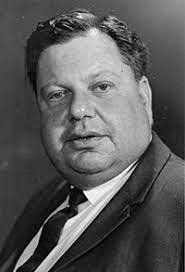 مفهوم نارضایتی
ادگار فردینبرگ
خود را ناتوان تر از آن می بیند که بتوان تغییری در وضعیت خود و شرایط محیطی به وجود آورد. از این رو احساس نارضایتی به احساس بی یاوری  و ناامیدی منجر می گردد. فردینبرگ در بررسی علل نارضایتی، توجه خود را عمدتا معطوف به علل نارضایتی نسل جوان می کند . به نظر وی محیط آموزشی و تجارب تحصیلی فرد، زندگی خانوادگی  و  ارتباطات  فامیلی و نیز کسانی – ئظیر گروه همسالان – که فرد با آنها در تعامل و کنش متقابل مستمر به سر می برند از علل و عوامل عمده در بروز احساس نارضایتی نسل جوان است.
تعامل و کنش متقابل مستمر
فردینبرگ در تحقیقات تجربی خود در باب علل بیکاری نس جوان، بر این فرض کلی تاکید دارد که فرد نارضایتی خود را به صورت رفتار منفصلانه و ناسازگارانه در قبال ارزش ها، هنجارها و ضوابط اجتماعی نهادی شده بروز می دهد  و در مقابل ان ژستی دفاعی همراه با احساس نفرت، بدبینی، انفعال و بی تفاوتی می گیرد.
از عوامل دیگری فردینبرگ ضمن تحقیقات  تجربی  خویش  در بروز بیگانگی و احساس نارضایتی دخیل می داند سرکوب شدن مفهوم فردیت و هتک شخصیت فردی، مشغله فکری به ویژه سر و کار مفرط با مفاهیم تجریدی و انتزاعی و نیز غلبه ارزش ها و احساسات گروه بر ارزش ها و عواطف فردیت و هتک شخصیت فردی، مشغله فکری به ویژه سر و کار مفرط با مفاهیم تجریدی انتزاعی  و نیز غلبه ارزش ها و احساسات گروه بر ارزش ها و عواطف فرد هستند(فردینبرگ، 1983، 69-116)
سر و کار مفرط با مفاهیم تجریدی انتزاعی
ریچارد فلکس
ریچارد فلکس با تاکید بر تضاد بارز میان ارزش های تبلیغ شده از سوی والدین و ارشز های مورد تاکید مدرسه به عنوان ارزش های حاکم در جامعه ف حالات و صور مختلف بیگانگی را در جواان توضیح می دهد.
به نظر فلکس در یک وضعیت – که وی آن را بیگانگی سیاسی می نامد- ارزش های تبلیغ شده از سوی والدین بر ارزش های حاکم در جامعه، که مدرسه  و نهاد های اموزشی رسمی تبلیغ می کنند، رجحان می یابد  و خانواده بیش از مدرسه  نفوذ و اقتدار آمرانه خود را بر فرد اعمال می کند. از این نظر بیگانگی سیاسی نوجوانان و جوانان معلول ستیزها اودیپی (اودیپال) آنان با والدین اقتدار گرا نیست بلکه نتیجه مستقیم  گسست و ستیز میان ارزش های تحمیل شده از سوی والدین  و ان چیزهایی است که نهاد هایی چون مدرسه  به عنوان ارزش های حاکم در جامعه تبلیغ می کنند.
به نظر فکلس بسیاری از بیگانه های سیاسی فرزندان والدین لیبرال و رادیکالی هستند که در زندگی شخصی خود بر ارزش هایی چون نوع دوستی، روشنفکری ، اصالت احساس، اخلاق گریی و نظایر آن تاکید دارند. از این رو، انان منعکس کننده و حاملان ارزش های والدین خود بوده اند و در عمل به ستیز با جامعه کشانده شده  و رو در روی ان قرار گرفته اند.
به این ترتیب فلکس بیگانگی جوانان و نوجوانان را در جامعه در یک حالت به محصول طرد و نفی کامل ارزشیابی والدین توسط انان، بلکه معلول تربیت و اجتماعی شدن موفق آنها در محیط خانواده  می داند. در این معنی آنهایی که در تظاهرات، اعتراضات و در هر شیوه و رفتار بیگانه گونه شرکت می کنند کسانی نیستند که در سلک کجروان  و ایین منحرفان در آمده اند بلکه افرادی به شمار می ایند  که با یک سنت فرهنگی رشد یابند و پویا تربیت  و اجتماعی شده اند.
سنت فرهنگی
حالت دیگر بیگانگی که فلکس آن را برحان هویت وجود شناسی می داند محصول ناهمسویی میان ارزش های خانواده و مدرسه، ناتوانی آنها در انتقال ارزش ها و مالا آموزش اجتماعی ایجاد شرایط انومیک و کمک به ظهور شخصیت سردرگم خودباخته و بیگانه از خویش است. از این منظر بحران هویت محصول مستقیم در شرایط و حات اجتماعی است. 
الف- ناتوانی جامعه (نهادهای اجتماعی نظیر خانواده، مدرهس) در انتقال فرهنگ و تربیت اجتماعی؛
ب- ناتوانی نهادهای اجتماعی در جذب و جلب نوجوانان از یک سو و غلبه  و سیطره انها بر یکدیگر در وضعیت کشاکش و ستیز(محسنی تبریزی، 1380، 160-159)
کنت کنیستون
کنت کنیستون که تحقیقاتش بر روی دانشجویان بیگانه  در هاروارد در سه دهه شصت، هفتاد و هشتاد متمرکز است، با طرح مفهوم «غیر متعهد» ، «بدبین و مظنون» می کوشد بحران هویت  و خودباختگی نسل جوان را به ستیزهای اودیپی میان انان و والدین نسبت دهد.  توصیف کنیستون از دانشجویان بیگانه از خویش متضمن این حقیقت است که بیگانگی روانی در شکل «بحران هویت» می یابد و آن نتیجه ای از کامیای غم انگیز  پسر در ستیز اودیپی با پدر و سردرگمی و ناامی در هویت یابی یا والدین اتت (محسنی تبریزی، 1380، 160-161)
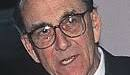 کنت کنیستون
دیوید رایزمن
دیوید رایزمن (1962) نیز در اثر معروف خود «انبوه تنها» خاطر نشان می سازد که نظام تربیتی و اموزشی، به ویژه نظام خانواده و مدرسه در جامعه جدید نه به عنوان آزانسهای اجتماعی کننده بلکه به مثابه نیروهای بیگانه ساز عمل می کنند به زعم رایزمن امروزه نهاد های اجتماعی جوانان و کودکان را به گونه ای تعلیم و اموزش می دهند و در طریقی اجتماعی می کنند که پیش از آن که جوان خود  مدار و خود اتکا باز آید، دیگر محور و وابسته تربیت می شود.
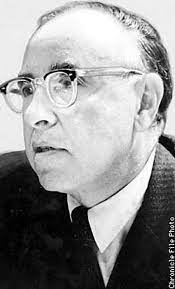 دیوید رایزمن
از این منظر به  جوان گفته می شود که برای رفتاری مقتضی به دیگران بنگرد  و در احرازنقش های رقرر در ساختارهای پیچیده اجتماعی، معیارهای گروه و ضوابط بیرونی را مد نظر داشته باشد. در چنین وضعیتی او(نوجوان) ارتباط بنیادی با خویشتن خویش را از دست می دهند و نوعی بیگانگی با خویش را تجربه می کند.
رایزمن نیز چون فروم معتقد است که در نظام تربیتی و آموزشی جامعه جدید؛ کودک فرصت خودشناسی نمی یابد. او چیزی درباره خود بی واسطه نمی آموزد. او خود نیست که گواهی  بر مال و نام و قابلیت ها و استعداد ها وتوانایی های خود دهد. آن چه از کار و تلاش انجام می دهد هیچ گاه به خاطر خود ارزیابی و ارزشیابی نمی گردد بلکه همه به خاطر میزان تاثیری است که بردیگران می گذارد (محسنی تبریزی، 1380، 161)
خودشناسی
اریک اریکسون
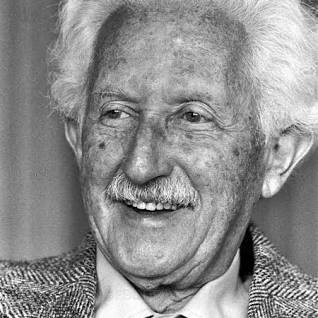 اریک اریکسون نیز ضمن اشاره به نقش محیط های اموزشی و تربیتی و ایجاد سردرگمی و بحران هویت، ناهمسویی و تضاد بارز میان ارزش های تبلیغ شده، هدف های فرهنگی و انتظارات  اجتماعی ر از یک سو و وسایل راه ها و شیوه های اتخاذ شده و عرضه شده جامعه را از دیگر سو مورد تدقیق و تاکید قرار می دهد.
اریک اریکسون
به نظر اریکسون سردرگمی، ابهام و «بحران در خودشناسی» از آن جا ناشی می شود که  فرد در جامعه جدید از طریق نظام تربیتی، نظیر خانواده و مدرسه ، از یک سو  ارزش هایی چون عدالت استقلال اراده، آزادی، برابری و نظایر آن  را می آموزد و از سوی دیگر به محض ابراز کوچکترین آزادی عمل ، عدالت خواهی، اراده فردی، تکروی  و استقلال رای، توبیخ و تنبیه می گردد(محسنی تبریزی، 1380، 162)
گودمن
گودمن نیز بر این باور است ه در نظام تربیتی جدید کودک به نحو آمرانه و قهر آمیز به تسلیم در برابر خواسته های جامعه و دیگران  و گذشتن از استقلال و اراده خود واداشته می شود  و ز همان اوان کودکی در او بذر اطاعت انفعال، وابستگی تسلیم و رضا پاشیده می گردد. بدین ترتیب نظام مزبور او را به سمت زندگی دیگر خواسته و عاری از معنی و فاقد خلاقیت های فردی رهبری می کند.
گودمن متذکر می شود که فرد در اوان جامعه گذیری و دوران آموزشی و تربیت اجتماعی با انواع و اقسام تقاضاها  و خواسته ها از سوی دیگران(خانواده، مدرسه و ...) روبرو است. این تقاضاها از هر سو بر او می بارند. او باید برخوردی متین و معقول با این تقاضاهای متعدد داشته باشد. یعنی به خود بقبولاند  ه کامیابی در زندگی اجتماعی منوط به جلب رضایت جامعه و گردن نهادن به تقاضای دیگران و اجابت اوامر اجتماعی است. از سویی او می باید اهدافی را که دیگران بر او مقرر کرده اند و راه هایی را که دیگران فرا روی او در نیل به این اهداف نهاده اند با جان و دل پذیرا باشد. در جنین وضعیتی او دیگر خود نیست چه او فرصت و امکانات قلیلی برای شناخت و توسعه «هویت خود» در اختیار دارد
اجابت اوامر اجتماعی
لوییس فیوئر ضمن اشاره به علل بیگانگی نسل جوان در  جامعه جدید متذکر می گردد که بیگانگی جوانان در  اصل انتسالی و روان شناختی است. فیوئر بیگانگی نسل جدید و بحران هویت در انان را به عوامل  گریز ناپذیر و لاینحل اودیپی و هویت شناسی منفی با والدین نسبت می دهد وبا طرح مفهوم «تفسیر ناخودآگاه» یادآور می شود که احساسات و عواطف صادره و از ناخودآگاه و ضمیر درونی جوان و نیز منبعث از انتقاد میان نسل های خود را در مسیرهای خاص و غیر عقلانی قرار می دهد و متظاهر  می سازد.
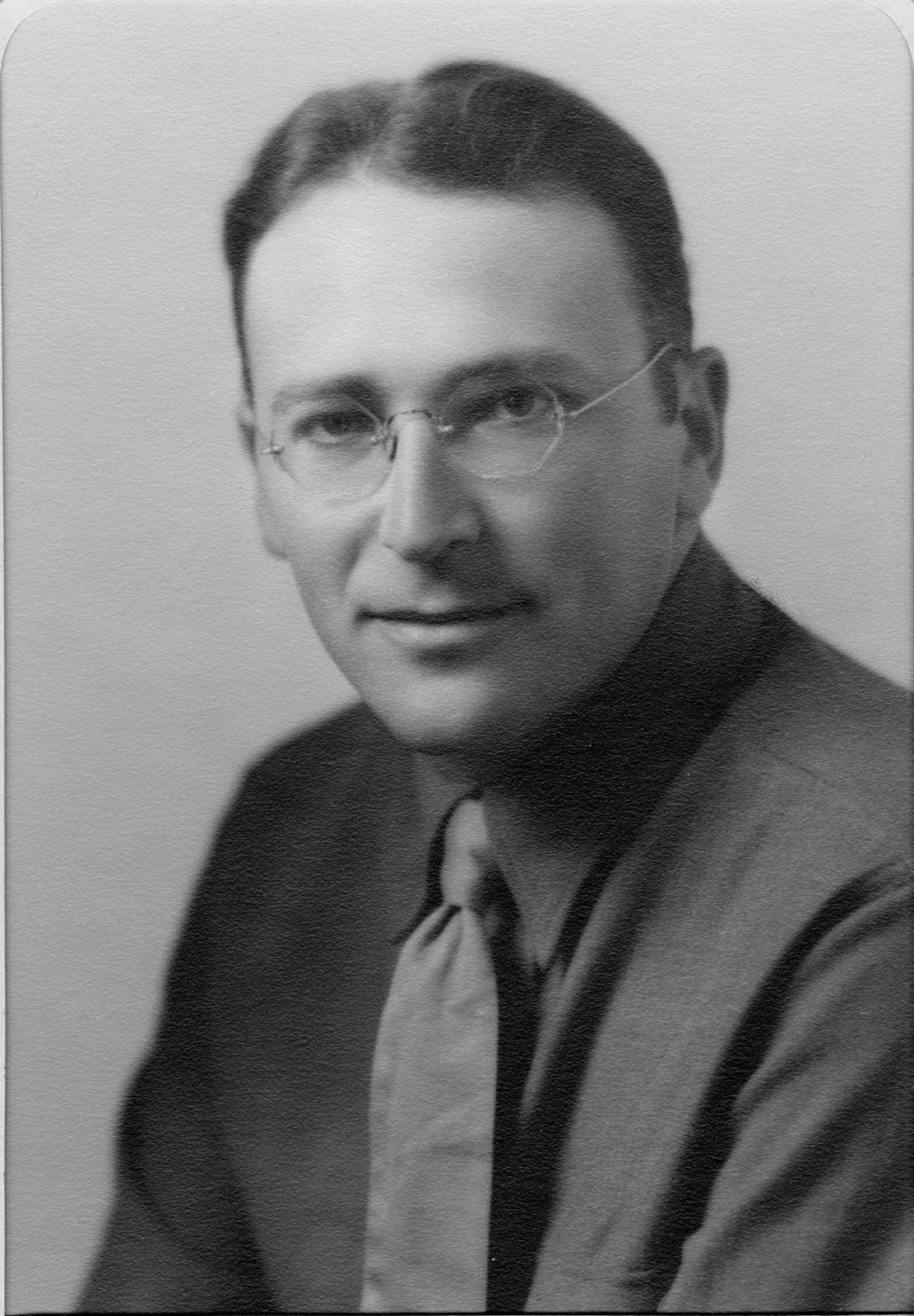 لوییس فیوئر
این که ریچارد فلکس بر تداوم و استمرار انتسالی تاکید دارد، فویئر با مسلم پنداشتن تضاد انتسالی  و ستیز نسلی ان را به عنوان اساسی ترین عامل در بیگانگی و بحران در خودشناسی نسلجوان مطرح می سازد. توصیف فیوئر از بیگانه های جوان با ان چه که کنیستون از ویژگی های بیگانه های رواین و غی رمتعهدان بر می شمارد و مشابهت دارد. با این استثنا که غیر متعهدان کنیستون نیهلیستهای غیر سیاسی اند و حال ان که بیگانه های فیوئر رادیکال ها و فعالان سیاسی هستند.
ستیز نسلی
ماری لوین
ماری لوین با الهام در طبقه بندی ملوین سیمن کوشیده است تا ضمن مطالعه ی تجربی که د رمورد یکی از انتخاب بوستون آمریکا انجام میدهد چهار نوع از انواع بیگانگی و انفعال را تعریف عملیاتی کند . او نخست ضمن ارائه تعریفی مفهومی از بیگانگی سیاسی- اجتماعی صور چهار گانه بیگانگی و انفعال را مشخص کرده است و موجبتات آنها را بررسی می کند به نظر لوین  بگانگی سیاسی- اجمعی واقعیتی فکری است که در آن فرد احساس می کند بخیش از روند اجتماعی و سیاسی ممکن است به صورت احساس  بی دقرتی بی معنی بودن بیگانه شدن از فعالیت اجتماعی و بی هنجاری بروز کند. بی قدرتی، بی معنی بودن، بیگانه شدن از فعالیت اجتماعی و بی هنجاری بروز کند. بی قدرتی یا فتور احساس فرد است مبنی بر این که کنش و شرکت او هیچ تاثیری در تعیین سیر وقایع ندارد.
کسانی که احساس بی قدرتی و فتور می کنند. عقیده دارند ئکه رای آنها یا هر عمل دیگری که انجام می دهند، نمی تواند به نتیجه دلخواه آنها منجر شود. احساس بی قدرتی آنها ناشی از این عقیده است که اجتماع را رای دهندگان کنترل نمی کند بلکه اقلیتی قدرتمند و با نفوذ که به رغم نتایج انتخابات در موضوع کنترل باقی می مانند  اداره می کند  و احساس بی قدرتی نیز متقابلا این عقیده را تقویت می کند.
صورت دیگری از بیگانگی اجتماعی بی معنایی است. فرد ممکن است که به هر طریق احساس بی معنایی کند. ممکن است بر این عقیده باشد که انتخابات بی معناست زیرا تفاوت حقیقی بین کاندیداها وجود ندارد. یا ممکن است احساس کند که اتخاذ تصمیمی عاقلانه امکان ندراد چون اطلاعاتی  که بر اساس انها باید تصمیم گیری شوند وجود ندارد. چون اطلاعاتی که بر اساس آنها باید تصمیم گیری شود وجود ندارد.
میزان بی معنایی نسبت به اختلافات بین مقدار اطلاعات لازم و مقدار اطلاعات در دسترس تغییر می کند. اگر کاندیداها و برنامه کار آنها خیلی شبیه به هم یا یکسان باشند. یافتن اطلاعات معناداری که تصمیم رای گیری بر پایه آن اتخاذ می شود دشوار خواهد بود در چنین شرایطی فرد یا رای نخواهد داد یا تصمیماتی مبتنی بر واکنش های احساسی اتخاذ خواهد کرد. احساس بی معنایی احساس بی قدرتی و فتور را نیز تشدید می کند.
حالت دیگری از بیگانگی اجتماعی بی هنجاری است. این حالت هنگامی روی می دهد که اخلاق اجتماعی بی رارزش جلوه کند و معیارهای رفتار سیاسی برای رسیدن به بعضی از اهداف بر پا گذاشته شوند. به عبارت دیگر، بی هنجاری احتمالا هنگامی بروز می کند که ساخت اجتماعی به گونه ای است که از طریق ابراز مجاز نهادی شده نمی توان به اهداف سیاسی رسید.
ابراز مجاز نهادی شده
از خود بیگانه شدن اجتماعی عبارت از حالتی است که در ان فرد از فعالیت اجتماعی احساس خشنودی و رضایت نمی کند یا مشارکت اجتماعی را سمتقیما خشنود کننده خود می یابد. این ناخشنودی بدان معنی است که فرد از وظایف اجتماعی شهروندش احساس رضایت نمی کند. اگر فعالیت فعالان برای منابع شخصی مادی باشد و برای انجام وظیفه شهروندی نباشد، انها از خود بیگانه سیاسی هستند. افرادی نیز که توجهی به  مسئولیت اجتماعی دارند ولی سایر فعالیت های اجتماعی مثل حمایت ازبنگاه های خیریه  و یا کلوپ های  عمی و فرهنگی و ... را ارضا کننده تر از فعالیت سیاسی می دانند، بیگانه شده سیاسی هستند. گروه های اجتماعی مختلف از نظر احساس هر یک از جنبه هایچهارگانه بیگانگی در شرایط متفاوتی هستند.
در طمالعه لوین ایتن اقلیت ها و کم در امد ها بیشتر در معرض احساس بی قدرتی بودند. بی معنایی در بین تحصیل کرده ها بیشتر احساس می شود. بازرگانان و ثروتمندان بیش از دیگران دچار بی هنجاری می گردند و کم درآمدهای دارای مسئولیت اجتماعی بیشتر احساس از خود بیگانگی سیاسی می کنند. هر چه سن افراد نیز بیشتر باشد احساس بیگانگی اجتماعی در انها بیشتر است.
احساسات  بیگانگی اجتماعی را می توان از طریق عملگرای عقلانی کناره گیری فرافکنی و یا انطباق با یک رهبر فرهمند(کاریزماتیک) توضیح داد . این ها ساز و کارهای اگاهانه ای هستند که ممکن اتس فرد از طریق آنها با احساس بیگانگی اجتماعی مواجه شود. 
به این ترتیب دیدگاههای معاصر مربوط به از خود بیگانگی و بحران هویت  یک سوال اساسی را به میان می کشند و آن این است که «ایا بیگانگی روانی، چنان که برخی از جامعه شناسان (نظیر مارکس، دورکهایم، مرتن و...) باور دارند انعکاس از واقعیت اجتماعی است؟
ساز و کارهای اگاهانه ای
یا به گونه ای که فروید و برخی از روانشناسان تصریح  می کنند، بیگانگی اجتماعی بازتابی از زمینه های رواین است؟
پاسخ به پرسش مزبور بستگی تام به این امر دارد که کانون توجه به کدام واقعیت است. بدیهی است که هر یک از این دیدگاه ها محدودیت هایی مربوط به خود دارند. در یک سو روان شنساان نقش عامل و واقعیت های اجتماعی را که بر زندگی انسان ها تاثیر می گذارند نادیده می گیرند و در سوی دیگر، جامعه شناسان بی تفاوت  از کنار ابعاد روان شناختی تجربی ادمی می گذرند. ان چه روشن است ارتباط متقابل میان واقعیت های روانی، فردی  و واقعیت های اجتماعی در کنار عوامل متعدد دیگر است که به صورت متعامل بر رفتار و اندیشه ادمی تاثیر می گذارند
الگوی نظری تحقیق
مطالعاتی که تاکنون در خصوص بیگانگی فرهنگی و انزوای ارزشی از طریق تنظیم  و تدوین مدل های تبیینی و نیز توصیف رابط علی میان بیگانگی فرهنگی و انزوای ارزشی و از رهگذر تنظیم و نیز صورت بندی مدل های تبیینی و توصیف روابط علی میان بیگانگی فرهنگی به عنوان متغیر وابسته و متغیرهای مستقل تاثیرگذار بر متغیرها وابسته صورت گرفته اند در حد توصیف روابط جزیی تر این متغیرای علی بوده و کمتر به تحلیل رگرسیون چندگانه پرداخته اند. 
در مطالعات مربوط به  روابط علی مواردی لازم می آیند که مقدار تاثیر متقل هر متغیر علت بر متغیر معلول و نیز رواب طمتعامل میان هر یک از متغیرهای علت با استفاده از ضرایب رگرسیون نشان داده شوند
رگرسیون چند گانه بر این اصل استورا است که مجموهع ای از متغیرهای مستقل تا چه حد تغییرات متغیر وابسته را تبیین می کند (رواس، دی ای ، 1376، 231) در تحلیل رگسیون چندگانه هر چه واریانس تبیین شده مجموعه متغیرهای مستقل بیشتر باشد قدرت تبیینی مد نیز بیشتر است.
با عنایت به مبانی نظر بیگانگی و در پرتو نظریه هی جامعه شناختی روان شناسی و روان شناسی اجتماعی انزوای ارزشی مطرح شده (دورکهایم، مرتنف مارکس، میلز، شوارتز، نتلر، دین، سیمین، فروم، رایزمن فردینبرگ اریکسون کنیستون فیونرو لوینف گودمن و دیگران) و نی اعتبار متغیرهایی که در جریان تحلیل دو متغیره محققان پیشین (آبرامسون، 1986. دوگراف، 1996، دین  1961، فیوئر 1974، فلکس ، 1988، فردینبرگ، 1963، گمسون، 1986، هیگ، 1982، هایتمن، 1976، کنیستون 1968 لوین 1972 شواترز 1973 و یوشی زاکی 1998) معنی دار شناخته شده بودند می توان با ارائه مدل و الگویی نظری انزوای ارزشی (بیگانگی فرهنگی) را تحت تاثیر عوملی چند فرض کرد.
در الگوی نظیر ارائه شده متغیرهای همنوایی و سازگاری اجتماعیف پایگاه اجتماعی- اقتصادی(SES) و مطلوبیت شرایط خانوادگی با یکدیگر روابط متعامل دارند ضمن آنکه مستقیما بر متغیر وابسته بیگانگی فرهنگی تاثیر می گذارند. بر متغیرهای مطلوبیت شرایط اموزشی کنترل و نظارت اجتماعی، رضایت از زندگی و قانون گرایی نیز اثر دارند و از این طریق به طور مستقیم نیز متغیر وابسته (انزوای ارزشی) را تحت تاثیر قرار یم دهد(شوارتزف 1973، فلکس، 1988، فردینبرگ، 1963، ابرامسون 1986، کنیستون، 1928، یوسی زاکی ، 1998)
متغیر مطلوبیت شرایط اموزشی ضمن این که مستقمیا بر موفقیت تحصیلی  و بیگانگی فرهنگی تاثیر می نهد به طور با واسطه از طریق این متغیر بر متغیر وابسته اثر می گذارد (کولمن، 1988، بروک اور ، 1976،آبرامسون 1986، کنیستون، 1968، فلکس 1988) متغیر کنترل و نظارت اجتماعی هم به طور مستیم و هم از طریق متغیرهای قانون گرایی ، موفقیت تحصیلی و احساس ضدیت با جامعه بر متغیر وابسته تاثیر گذار است( مرتن، 1963، رایزمن ، 1962، فئورلیچ 1978، ابرامسون، 1986)
متغیر موفقیت تحصیلی هم به طور مستقیم و هم به واسطه متغیر رضایت از زندگی، بر متغیر بیگانگی فرهنگی تاثیر می گذارد (کنیسون، 1968. بروک اورف 1976. کولمن 1988، ابرامسون 1986) متغیر احساس ستیز با والدین م به طور مستقیم بر متغیر وابسته تاثیر می گذارد و هم از طریق متغیر رضایت از زندگی (فیوئر، 1974، گودمن 1973، فردینبرگف 1963، فلکس 1988) متغیر احساس ضدیت با جامعه  نیز مستقیما بر بیگانگی فرهنگی تاثیر می نهد. (کنیستون، 1968، فروم 1966، شواترز 1973) متغیر رضایت از زندگی نیز همین طور مستقیم بر متغیر وابسته اثر می گذارد و هم از طریق متغیر احساس ضدیت با جامعه انزوای ارزشی را تحت تاثیر قرار می دهد.
جنسیت نیز به مثابه متغیری جمعیتی به طور مستقیم بر احساس بیگانگی فرهنگی تاثیر می گذارد (فردینبرگ، 1963، کنیستونف 1968، یاشی زاکی، 1998؛ شوارتز، 1973، فلکس ، 1988)
روش تحقیق(متدولوژی)
1- روش مطالعه
در بررسی تجربی بیگانگی فرهنگی و انزوای ارشزی در محیط های اموزشی و در بین دانشجوین دانشگاه های دولتی شهر تهران از روش پیمایش و روش اسنادی استفاده شد. علت  استفاده از این روش ها، بنا به ماهیت موضوع ف خصلت جامعه شناختی و روان شناختی ان، نوع جمعیت آماری و رویکردهای نظری و تجربی تحقیق بوده است که ضرورت استفاده از روش های توصیفی را ایجاب می کند. مزیت روش پیمایش در این نوع مطالعات نسبت به روش های دیگر، کارامدی و قدرت توصیف مناسب ویژگی های واحد های تحلیل و مقایسه دقیق خصوصیاتت انها به کمک استبطاات علی است(دواس، 1376)
2- جامعه آماری و روش نمونه یابی
جامعه اماری مشتمل بود بر کلیه دانشجویان داشنگاه ها و موسسات اموزش عالی دولتی غیر علوم پزشکی شهر تهران در سال تحصیلی 79-80 به تعداد 91605 نفر که در زمان جمع آوری اطلاعات در سه مقطع  کارشناسی، کارشناسی ارشد و دکتری در 15 دانشگاه و موسسه اموزش عالی به تحصیل اشتغال داشتند.
در نمونه یابی با کاربرد روش های متداول تعیین حجم نمونه (کوکرانف 1977، شارپ، 1992، موین ویل، 1977) از جامعه اماری نمونه ای برابر 144 نفر با دقت احتمالی (d=0/05) و ضریب اطمینان (0/95) و احتمال صحت گفتار (t=1/96) به دست آمد. نتایج حاصل از این نمونه با کمتر از 5 درصد خطا به جمعیت کل قابل تعمیم بود{1}
در انتخاب نمونه، به لحاظ زیاد بودن دقت نمونه ها و کاهش خطای نمون گیری از نمونه گیری طبقه ای و لحا ظنمودن دو صفت جنس و مقطع تحصیلی جهت طبقه ای استفاده شد.
3- تکنیک جمع اوری اطلاعات
با در نظر گرفتن نوع تحقیق، تنوع و تعدد اطلاعات مورد نیاز  و نیز اهداف تحقیق، از تکنیک پرسشنامه به عنوان عمدهترین ابزار گردآوری اطلاعات استفاده شد. پرسشنامه ها که مشتمل بر111 سوال باز و بسته بودند، پس از ازمون (تست) مقدماتی به صورت کتبی- حضوری در خصوص آزمودنی ها توزیع گردد.
4- روش و ابزار سنجش و اندازه گیری
در تحقیق انزوای ارزشی و بیگانگی فرهنگی در محیط های دانشجوییف بالغ بر بیست متغیر از  طریق مقیاس  و ساخت شاخص  اندازه گیری شدند. کیفی بودن ماهیت موضوعات و مفاهیم تحت مطالعه  و نیز انتزاعی  بودن بسیاری از مفاهیم به دلیل ضرورت استفاده از مقیاس های سنجش و شاخص های ترکیبی، اجتناب ناپذیر بود. اغلب مقایس های مورد استفاده در تحقیقات و مطالعات پیشین، انزوای ارزشی و مشارک فرهنگی در محیط های دانشجویی  چه در داخل کشور و چه خارج کشور کارایی و دقت خود را به ثبوت رساندند و از روایی قابل قبولی برخوردار است  از حیث اماری برخوردار بودند.
مع الوصف در باب برخی از گویه های مقیاس های مورد استفاده پاره ای تغییرات برای انطباق  آنها با شرایط زمانی و مکانی حاضر و ویژگی های فرنگی و روانی جامعه مورد بررسی ضروری می نمود. از همین رو بررسی مجدد روایی درونی آنها لازم می امد.
برای احتساب روایی مقیاس های سنجش از آلفای کرونباخ با دامنه صفر تا یک استفاده گردید . با توجه به مقادیر آلفای کرونباخ مقدار آلفا برای همه شاخص ها محاسبه شد. برای اندازه گیر یضرایب همبستگی میانی گویه ها و مقیاس ها و نیز تحلیل بین میانگین ها و دسته بندی گویه ها و همچنین استنتاج مفاهیم نظری و  تبیین مدل نظری تحقیق از واریانس یک طرفه ، رگرسیون چند گانه و تحلیل مسیر استفاده شده است.
تحلیل بین میانگین ها
در آزمون فرضیات تحقیق عمدتا از آزمون کای اسکوار، آزمون تی و تحلیل واریانس ANOVA استفاده شده است. این امر به دلیل ماهیت متغیرهای مطرح شده در فرضیات تحقیق است.
5- فرضیات تحقیق
با استفاده از مبانی نظری تحقیق و مدل نظریف 7 فرضیه که ناظر بر رابطه متغیر وابسته (انزوای ارزشی) با هر یک از متغیرهای مستقل در یک رابطه علی دو متغیره بود، تدوین شد. این فرضیات عبارتند از:
فرضیه اول: میزان بیگانگی فرهنگی (انزوای ارزشی) بر حسب گروه های جنسی آموزدنی ها تغییر می کند. 
فرضیه دوم: میزان بیگانگی فرهنگی (انزوای ارزشی) بر حسب وضعیت اجتماعی- اقتصادی ازمودنی ها تغییر می کند
فرضیه سوم: به نظر می رسد که انزوای ارزشی در آزمودنی ها با افزایش موفقتی تحصیلی در انان کاهش پذیرد. 
فرضیه چهارم: به نظر می رسد که با افزایش میزان رضایت از زندگی در پاسخ گویان انزوای ارزشی در انان کاهش  یابد. 
فرضیه پنحم: به نظر می رسد که نظارت و کنرل اجتماعی رابطه معکوسی با بیگانگی فرهنگی در آزمودنی ها دارد.
فرضیه ششم: به نظر می رسد که با افزایش میزان احساس ستیز با والدین در ازمودن یها احساس انزوای ارزشی نیز در انان بیشتر شود. 
فرضیه هفتم: به نظر می رسد  که با افزایش میزان ضدیت با جامعه در پاسخ گویان احساس بیگانگی فرهنگی نیز در انان افزایش یابد.
6- تعاریف مفهومی و عملیاتی متغیرها
الف- بیگانگی فرهنگی – اجتماعی (انزوای ارزشی)
 در ادبیات جامعه شناسی و آسیب شناسی اجتماعی بیگانگی فرهنگی اجتماعی به مفهوم انومی اجتماعی یا انزوای ارزشی به کار رفته است. انومی به مفهوم عدول از قواعد  و عدم متابعت از هنجارها و سنجه های رفتار اجتماعی است. به این معنی که هنجارهای اجتماعی جنبه امرانه و مطلوب خود را بر فرد آدمی از دست می دهند  فرد نمی تواند جهت رفتار خود را تعیین کند. بی هنجاری همچنین وضع ویژه ای است که در ان هنجارهای اجتماعی دچار رپیشانی باشند یا ان که هنجارها و معیارها ا یکدیگر همساز نباشند و فرد برای هماهنگ شدن با آنها دچار سردرگمی و پریشانی باشد. دورکهایم- جامعه شناس فرانسوی – اصطلاح آنومی را در اشاره به نوعی حالت اختلال، اغتشاش گسیختگی  و بی هنجاری در نظام جمعی به کار می برد.
به این ترتیب حالتی برای فرد پدید می آید که بر اثر آن به درون خویشتن خود پناه می برد و بدبینانه همه پیوند های اجتماعی را نفی می کند. به نظر دورکهایم، انومی اجتماعی مبین نوعی بی هنجاری جمعی است که در ان احساسات فرد با توجه به نظام اجتماعی سنجیده می شود. زمانی که  توازن اجتماعی وجود ندارد، فرد فاقد احساس حمایت جمعیت  و پشتیبانی گروهی است. در چنین حالتی ممکن است فرد دست به رفتاری نابهنجار بزند و در نهایت خود را از عضویت گروه خلع کند(محسنی تبریزی، 1372، 162)
برای سنجش بیگانگی فرهنگی-اجتماعی (انزوای ارزشی) در جامعه مورد مطالعه از مقیاس تعدیل شده بیگانگی فرهنگی – اجتماعی اسرول استفاده گردیده است. مقیاس  اسرول در فرم مقیاس لیکرت تنظیم گردیده و متشکل از 5 گویه است. ضریب روایی مقیاس بر حسب آلفای کرونباخ 0/79 محاسبه شده است.
ب- پایگاه اجتماعی- اقتصادی خانواده
منظور از پایگاه اجتماعی- اقتصاید موقعیتی است که فرد نسبت به دیگران در سلسله مراتب  اجتمیاع کسب می کند. به عبارت دیگر پایگاه اجتماعی ارزشی است که جامهع برای نقش خاصی قایل می شود. متغیر پیچیده پایگاه اجتماعی اقتصادی با توجه  به معرف هایی چون میزان درامد، شغل، سطح تحصیلات و موقعیت خانوادگی(اصل و نسب) سنجیده می شود. در پژوهش حاضر، بری اسختن شاخص SES از 5 متغیر هموزن شغل  پدرف شغل مادرف تحصیلات پدر، تحصیلات مادر و درامد ماهانه خانوار استفاده شده است. پس از ارزشگذاری حدود هر متغیر، احتساب نمره کل برای هر ازمودنی، نمرات رتبه بندی گردیدند و عد از رتبه بندی در سه گروه SES بالا ، SES متوسط و SES پایین قرار گرفتند. 
آلفای کرونباخ مقیاس که مبین ضریب روایی و پایداری درونی میان گویه های مقیاس است برابر 0/83 محاسبه گردیده است.
ج- موفقیت تحصیلی
تحقیقات عدیده ای به رابطه میان میزان موفقیت تحصیلی نوجوان و تمایلات وی به رفتارهای بزهکارانه اشاره کردند(کوهن، 1973، فردی و هیگ، 1976، اوانف 1968) بر این اساس اغلب بزهکاران با سابقه تحصیلی نامطوب نسبت به غیر بزهکاران مشخص شده  اند. آنان در مقایسه با افراد عاید (غیر مجرم) دارای سال های مردودی زیاد، معدل تحصیلی کم و در مقاطع تحصیلی پایین تری هستند و در مجموع میزان موفقیت تحصیلی انها نسبت به افراد غیر مجرم کمتر است.
برای اندازه گیری میزان موفقیت تحصیلی آزمودنی های مورد بررسی از یک شاخص تلفیقی مشتکل از سه متغیر معدل تحصیلی (اخرین سال)، مقطع تحصیلی و سال های مردودی استفاده شده است. پس از ساختن شاخص مذکور، نمرات آزمودنی ها بر اساس جمع نمره های به دست امده از ارزش های سه میر رتبه بندی شده و نمرات در سه گروه بالا، متوسط و پایین قرار گرفتند.
د- مطلوبیت تجاری و شرایط محیط های اموزشی و خانوادگی
خودآگاهی کودک نسبت به مفهوم «خود» در میان دیگر انسان ها در محیط های خانواده و مدرسه به عنوان آژانس های اجتماعی کننده صورت می گیرد. اگر در این محیط ها شرایط امکانات موقعیت ها به گونه ای باشد که فرد نتواند جریان جامعه پذیری و خودآگاهی بر مال و طبیعی را طی کند بدل به شخصیتی ناسازگارف ناخودآگاه و غی رعادی (غیر نرمال) خواهد شد، شخصیتی که غالبا جامعه ستیز و مردم گریز است و از هنجار (تورم) گروه تبعیت نمی کند.
کلارک(1990) وجود تبعیض در مدرسه، احساس ستیز میان خود و اولیا سابقه غیبت مرکر از مدرسه، وجود تنبیه در مدرسه  و سابقه تنبیه شدن و عدم تناسب میان انتظارات مدرسه و فرد را در مجموع  به عنوان معرف های میزان مطلوبیت تجارب محیط اموزشی نوجوان در نظر گرفته است. کالرک میزان کنترل اعمال شده از سوی خانواده (والدین) بر نوجوانان، میزان حمایت عاطفی و روحی والدین از نوجوان وجود تبعیض در خانواده  و میان فرزندان جود تنبیه بدنی در خانه، داشتن والدین بی بند و بار، سابقه فرار از خانه، غیبت یکی از والدین و نبود سرپرستی مطلوب (در اثر طلاق یا فوت و ...) و نبود قابلیت حمایت مالی را نیز به عنوان معرف های میزان مطلوبیت تجارب محیط خانواده نوجوان به کار گرفته شده است.
ما در این تحقیق جهت سنجش میزان مطلوبیت تجارب محیط اموزشی آزمودنیها از  متغیر ها مورد استفاده کلارک بهره مستقیم و به ساختن شاخص میزان مطلوبیت تجارب محیط اموزشی ادام کردیم. شاخص مذکور متشکل از 5 متغیر تبعیض در مدرسه، احساس ستیز، غیبت از مدرسه، وجود تنبیه بدنی و عدم تناسب میان انتظارات مدرسه و فرد است که پس از ارزشگذری و رتبه بندی، نمرات به دست آمده در سه گروه میزان مطلوبیت بالا، متوسط و پایین قرار گرفتنند. آلفای کرونباخ  محاسبه شده برای این مقیاس برابر 0/76 است.
میزان مطلوبیت تجارب محیط خانواده نیز از طریق شاخص سازی و با استفاده از متغیر های کنترل خانواده، حمایت عاطفی  والدینف تبعیض در خانه، تنبیه بدنی ، والدین بی بند و بار ، غیبت والدین فرار از خانه و میزان حمایت مالی تعیین گردید. متغیهرا پس از ارزشگذاری و رتبه بندی به صورت کمی در سه گروه مطلوبیت بالا، متوسط و پایین قرار گرفتند. 
آلفای کرونباخ محاسبه شده برای این مقیاس برابر 0/82 است.
ه- رضایت از زندگی
شاخص رضایت از زندگی که مبین رضایت کلی پاسخ گویان از زندگی در ابعاد مختلف ان اعم از اقتصادی ، خانوادگی، تحصیلی است، شاخصی است مرکب  و تلفیقی ز چند شاخص به شرح زیر:
شاخص رضایت از زندگی شامل سه طبقه بالا، متوسط و پایین است که از میانگین نمرات شاخص های مزبور به دست می اید. 
آلفای کرونباخ مقیاس رضایت از زندگی تحصیلی در دامنه صفر تا یک برابر 0/81 است که مبین پایداری میان گویه های مقیاس است.
و- احساس ستیز با جامعه
احساس ستیز با جامعه نه تنها همین احساسات نامطبوع فرد نسبت به اهداف  و انتظارات فرهنگی حاکم است بلکه نشان دهنده رتارها و کنش های خصمان و خشونت آمیز فرد نسبت به تاسیسات اجتماعی نهاد ها و سازمان های مدنی  و نفی و طرد نظام باورها و ارزش ها و الگوهای رفتاری مقرر است. 
برای سنجش میزان احساس ستیز با جامعه از طیفی متشکل از 5 گویه در فرم مقیاس لیکرت  و با الفای کرونباخ 0/79 استفاده شده است.
ز- احساس ستیز با والدین
مقیاس احساس ستیز با والدین در فرم مقیاس لیکرت و متشکل از 6 گویه ساخته شده که مبین درجه ناسازگاری میان فرد و والدین و نیز ناهمسویی  در ارزش ها و الگوهای عمل مورد نظر و همچنین نوعی احساس فاصله اجتماعی با والدین است.
یافته های  و نتایج
1- خصوصیات فردی
با عنایت به ویژگی های فردی  پاسخ گویان، اطلاعات حاصل از پیمایش دانشجویان تحت مطالعه در دانشگاه های دولتی تهران نشان می دهد که حدود 55 درصد انان را دانشجویان مرد و 5 درصد را دانشجویان زن تشکیل می دهند. توزیع سنی پاسخ گویان مبنی ان است که 82 درصد کمتر از 25 سال سن دارند. 14 درصد بین گروه سنی 25 تا 29 سال قرار دارند و تنها 4 درصد دراای سن 30 سال و بیشتر هستند از حیث وضعیت تاهل 85 درصد مجرد و 15 درصد متاهل  می باشند وضعیت فعالیت آزمودنی ها نشان می دهد که 29 درصد ف علاوه بر نقش دانشجویی ، شاغل و 71 درصد فاقد شغل اند.
با در تظر گرفتن وضعیت اجتماعی – اقتصادی خانواده، که از طریق متغیرهای سطح تحصیلات، درآمد و نمره منزلت شغلی والدین سنجیده شده  است. 34 درصد در گروه SES بالا، 41 درصد در گروه SES متوسط و 25 درصد بقیه در گروه SES پایین قرار دارند.
از لحاظ رشته تحصیلی ، 32 درصد در گروه علوم انسانی، 37 درصد در گروه علوم تجربی  و 31 درصد در گروه ریاضی فیزیک به تحصیل اشتغال داشته اند. همچنین  79 درصد در مقطع کارشناسی،  17 درصد در مقطع کارشناسی ارشد و 4 درصد در مقطع دکتری تحصیل می کردند.
2- باورها ارزش ها و گرایش ها
سنجش میزان بیگانگی فرهنگی(انزوای ارزشی) ازمودنی بر اساس مقیاس اسرول نشاگر بالا بودن نسبی انزوای ارزشی در دانشجویان تحت مطالعه است. به طوری که بلغ بر 41 درصد انان از حیث طبقه بندی نمرات مقیاس اسرول در مرتبه بالا قرار گرفته و دارای احساس بیگانگی فرهنگی بالنسبه زیادی هستند. رضایت ازمودنی ها از زندگی در سطح متوسط قرار دارد ه گونه ای که بیشترین درصد در طبقه بدی نمرات مقیاس به طبقه نمرات متوسط است(40 درصد) درجه  ضدی با جاعه در ازمودنی ها در سطح متوسط قرار دارد، به طوری که بیشترین پاسخ ها(38 درصد) متعلق به مرتبه متوسط است.
درجه ستیز با والدین نیز براساس مقیاس لیکرت اعمال شده مبین کشاکش بالنسبه متوسط میان فرزندان و والدین است. همچنان که نمره به دست آمده از مقیاس اعمال شده در آزمودنی ها در مرتبه متوسط دارای بالاترین فراوانی است. (43 درصد) 44 درصد از پاسخ گویان (بیشترین درصد) گفته اند که تا حدودی در معرض کنترل و بازبینی اجتماعی (مدرسه، خانواده) قرار دارند. مع هذا 31 درصد ان را زیاد و 25 درصد اندک دانسته اند.
با توجه به نتایج به دست آمده از ازمون فرضیات تحقیق می توان گفت که از 7 فرضیه آزمون شده دو فرضیه مردود شدند و 5 فرضیه مورد تایید قرار گرفتند. 
فرضیه اول که مبین رابطه انزوای ارزشی و جنسیت  ازمودنی ها است مورد تایید قرار نگرفت.
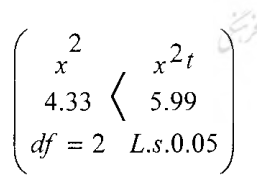 فرضیه دوم بر اساس اطلاعات تجربی به دست امده رابطه معنی داری را میان انزوی ارزشی SES تایید می کند:
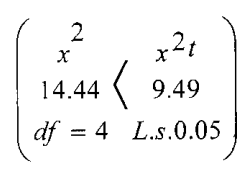 فرضیه سوم که مبین رابطه معکوس میان بیگانگی فرهنگی و موفقیت تحصیلی است، تایید نشد.
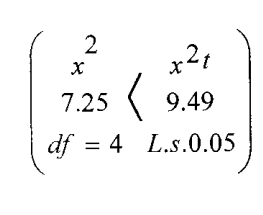 فرضیه چهارم که مبین رابطه معکوس میان انزوای ارزشی و رضایت از زندگی است مورد تایید قرار گرفت.
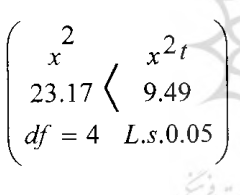 فرضیه پنجم که نشانگر رابطه معنی دار میان نظارت و کنترل اجتماعی و احساس بیگانگی فرهنگی است تایید شد.
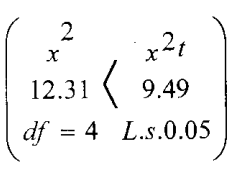 فرضیه ششم که نشان دهنده رابطه مستقیم میان احساس ستیز با والدین و انزوای ارزشی است مورد تایید قرار گرفت
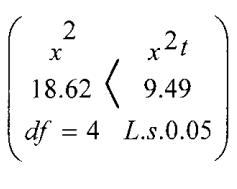 فرضیه هفتم که نشان دهنده مستقیم ضدیت با جامعه و احساس بیگانگی فرهنگی است تایید شد.
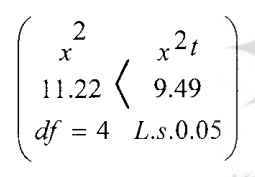 برازش الگوی تحلیلی
رگرسیون چندگانه
در تحلیل رگرسیون تحقیق حاضر از روش گام به گام استفاده گردیده است. در این روش سیستم تک به تک متغیرهای (X) را وارد و متغیری را که بیشترین تغییرات وابسته را بیان کند به عنوان اولین متغیر انتخاب می کند پس از بررسی بتا و میزان تغییراتی که به وسیله آن  بیان می شود سایر متغیرها بر حسب میزان تغییراتی را که بیان می کنند، به ترتیب اولویت وارد معامله می کند. و میزان معنی داری آنها را می آزماید. نتایج معادله رگرسیون متغیر وابسته انزوای ارزشی به توجحه به ضرایب بتا (ضریب تاثیر متغیر مستقل) ، R (ضریب همبستگی رگرسیون چند متغیره) R2(ضریب تعیین) ، T (آزمن معنی داری حضور متغیر مستقل در معادله) و SIG T (میزان معنی داری) به شرح زیر است:
متغیر مطلوبیت شرایط خانوادگی  تعیین کننده عامل تاثیر گذار بر انزوای ارزشی دانشجویان تحت مطالعه است که به طور معکوس با یگانگی فرهنگی رابطه دارد(Beta=0.041)
مطلوبی شرایط اموزشی به عنوان دومین عامل موثر بر انزوای ارزشی دانشجویان مطرح است. این متغیر به میزان 37 درصد (Beta=0.037) بر متغیر وابسته تاثیر دارد. 
SES سومین عامل تاثیر گذار بر بیگانگی فرهنگی است.  تاثیر این متغیر به میزان 27 درصد (Beta=0.027) با 99/9 درصد اطمینان (sig T=0.0001) از نظر آماری قابل تایید است.
سپس به ترتیب زیاد بودن میزان بتا در معادله رگرسیون با متغیر وابسته رضایت از زندی با 24 درصد، احساس ستیز با والدین با 21 درصد و ضدیت با جامعه با 19 درصد قرار دارند. 
علاوه بر بررسی میزان تاثیر هر یک از متغیرهای مستقل بر متغیرهای وابسته و تعیین میزان کل تغیرات انزوای ارزشی (متغیر وابسته) که مجموع متغیرهای مستقل بیان می دارند. با رسم نمودار تحلیل مسیر، اثرات مستقیم و غیر مستقیم  هر یک از متغیرهای علت (X) را بر روی متغیر معلول (Y) بررسی  و از این طریق میزان متناسب بودن مدل را ارزیابی کرده ایم:
نمودار تحلیل مسیر ارائه شده بیان گر آن است که متغیرهای مطلوبست شرایط خانوادگی، مطلوبیت شرایط اموزشی،SES ،رضایت از زندگی، احساس ستیز با والدین  و ضدیت با جامعه هم به طور مستقیم و هم با واسطه بر متغیر وابسته انزوای ارزشی تاثیر دارند. 
متغیر مطلوبیت شرایط خانوادگی از طریق متغیرهای مطلوبیت  شرایط اموزشی SES، احساس ستیز با والدین و رضایت از زندگی بر متغیرهای وابسته تاثیر گذار است. متغیر مطلوبیت شرایط آموزشی نیز هم به طور مستقیم  و هم از طریق متغیرهای مطلوبیت شرایط خانوادگی و رضایت از زندگی، بر بیگانگی فرهنگی تاثیر می گذارد. 
متغیرSES نیز از طریق متغیرهای مطلوبیت شرایط خانوادگی، رضایت از زندگی، ضدیت  با جامعه بر انزوای ارزشی مستقیم و بدون واسطه دارد.
از طریق نمودار ارائه شده که تبیینی از وابستگی و ارتباطات میان مجموعه ای از عوامل مختلف در شبکه ای از روابط علی است می توان ضمن بررسی اثرات مستقیم و غیر مستقیم هر یک از متغیرهای علت بر متغیر وابسته به ارزیابی میزان تناسب و همخوانی مجموعه ای از داده ها با مدل نظری پرداخت.
تناسب و همخوانی
بر اساس نتایج حاصله از مدل تبیینی تحلیل مسیر انزوای ارزشی می توان استدلال کرد که این متغیر از عوامل مختلفی متاثر است که در شبکه ای از روابط علی با یکدیگر و به صورت مرکب و مجموع قرار داشته و کل تغییرات آن شرایط آموزشی، SES، رضایت از زندگی، احساس ستیز با والدین و ضدیت با جامعه هم به طور مستقیم  و هم غیر مستقیم بر انزوای ارزشی اثر گذاشته اند
شبکه ای از روابط علی
در این مدل انزوای ارزشی بازتابی از تاثیرات متقابل متغیرهای علت و منتج ز مجموعه بازخوردهای این عوامل است. به این ترتیب مدل تحلیل مسیر ارائه شده به تنظیم مباین نظری انزوای ارزشی و در طریق سیتماتیک و تجربی کمک می کند. بدیهی است که تکرار مشاهده روابط علی میان X و Y (Replication)  و بررسی تاثیرات مستقیم و غیر مستقیم علت بر متغیرهای معلول (انزوای ارزشی) در بسترهای اجتماعی دیگر جهت افزایش اعتبار مدل توصیه می شود.
پیشنهادها
نتایج پیمایش در زمینه آسیب شناسی محیط های اموزشی  نشان دهنده انند که در جامعه تحت بررسی میزان انزوای ارشزی با 41 درصد بالنسبه بالاست. لذا یکی از راه کارهای کاهش انزوای ارزشی  در نسل جوان شناخت نیازها و اولویت های ارزشی انان و پاسخ مقتضی به آنها و تقویت حس اعتماد اطمینان و همدلی در انان و کاستن از میزان ناسازگاری های احتمالی میان حوانان و نظام اجتماعی است. 
با توجه به این که تحقیق حاضر در منطقه محدودی از کشور (تهران) انجام یافته اس. نتایج حاصل برای ارائه راه حل های نهایی(خصوصا از لحاظ کاستن از آثار آسیب شناسی محیط های دانشجویی، کافی به نظر نمی رسد.
لذا آن چه به عنوان پیشنهاد در مقاله حاضر می توان عرضه کرد انجام تحقیقات مشابه در سطح کشو است تا از این طریق بتوان ضمن حصول به شناختی جامع و فراگیر از وضعتی های رفتاری و نگرشی دانشجویان ه راه حل های واقع بینانه و علمی تر در باب موضوع  مورد تحقیق نایل امد. 
.
با عنایت به قلت و پراکندگی پژوهش های علمی در محیط های دانشجویی کشور، اطلاعات و دانش منظمی در باب بسیاری از ابعاد  و وجوه زندگی اجتماعی خانوادگی فرهنگی ارزشی و فردی نسل  جوان به ویژه دانشجویان و نیازها انتظارات و گرایش های آنان موجود نیست  با توجه به زیاد بودن سهم جمعیت جوان از جمعیت کشور، افزایش سهم مشارکت جوانان در اداره کشور و ترسیم چشم انداز مناسب برای برنامه ریزیهای فرهنگی  و اجتماعی و بالاخص در راستای اهداف برنامه سوم توسعه  اجتماعی، اقتصادی و فرهنگی توصیه می شود که نیازها و اولویت های ارزشی نسل جوان دربعد کالن مورد بررسی و کاوش علمی قرار گیرند  تا ضمن جلوگیری از عدم انطباق سیاست های فرهنگی و اجتماعی با خواست ها  و اولویت های ارزشی جوانان زمنیه های مشارکت  ان در امور کشور فراهم گردد و حس همدلی اطمینان و اعتماد متقبل میان سیاست گذاران  و حکام سیاسی و جوانان افزایش می یابد